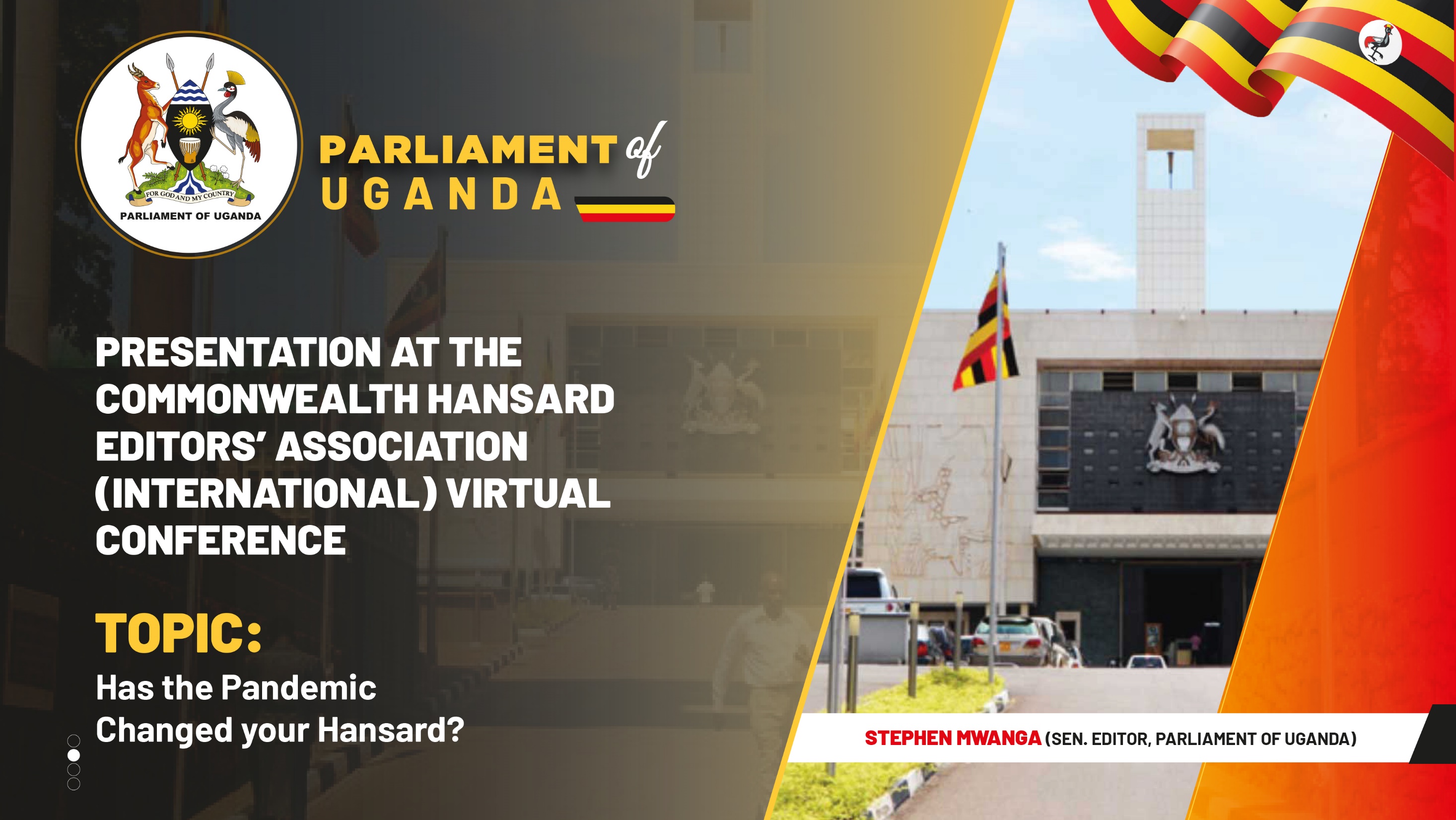 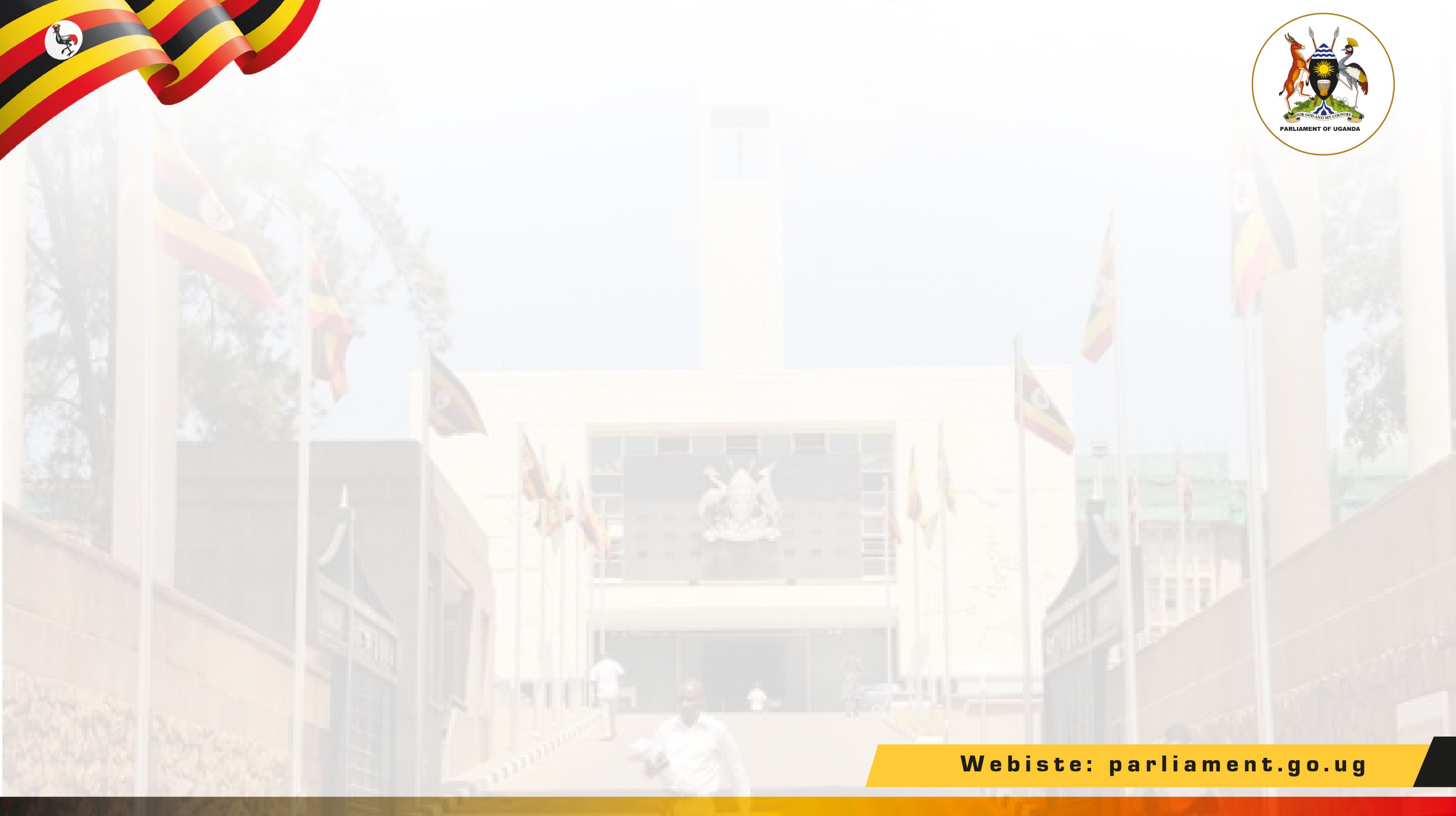 Facts about Uganda
Country name:			Republic of Uganda
Location:				East Africa
Capital City:			Kampala
Population:			Approx. 40 million
Independence:			9 October 1962
Main languages spoken:	English, Swahili and Luganda
Main exports:			Coffee and Fish
Others:				Equator crosses Uganda at 						Kayabwe
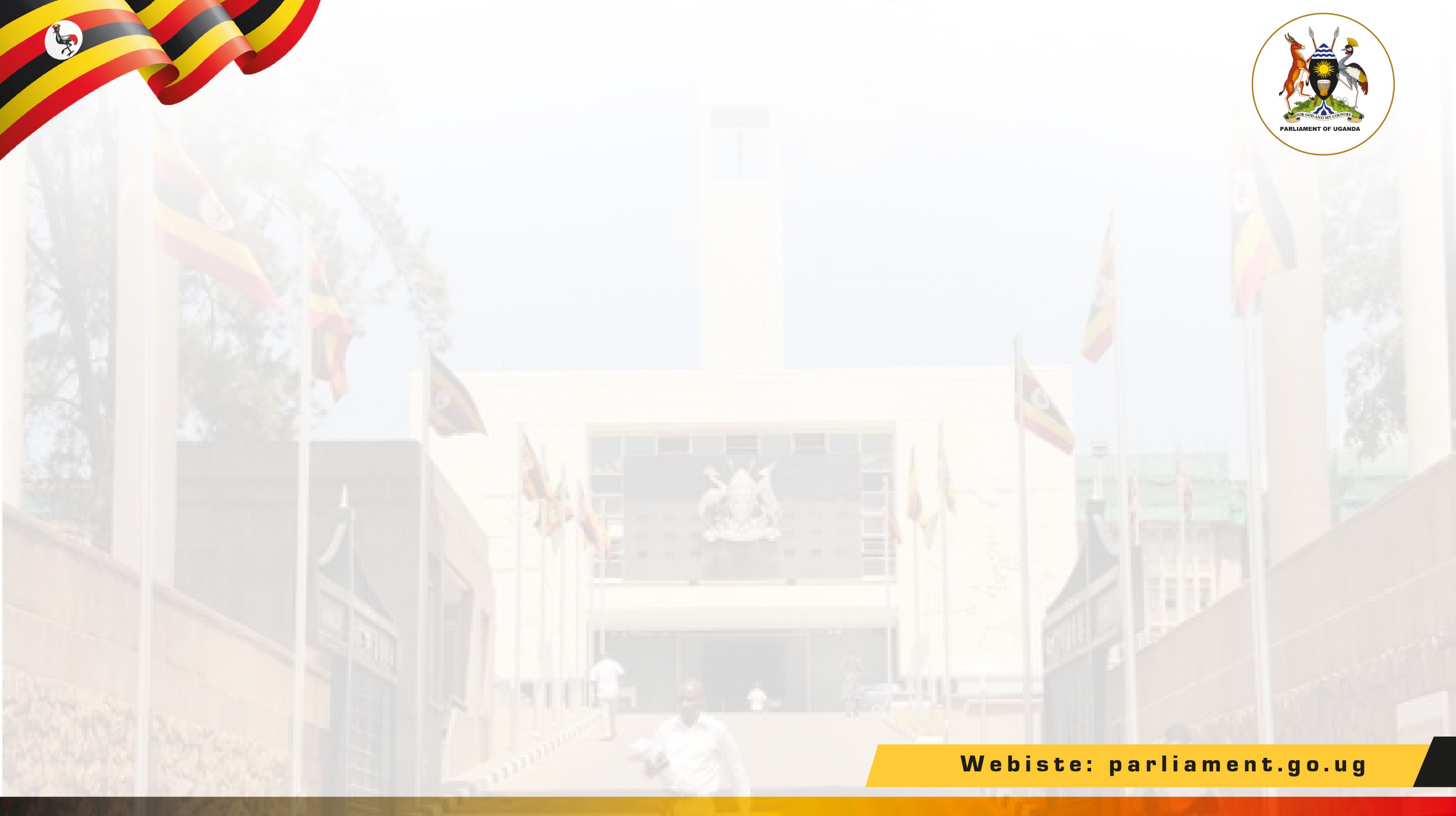 Brief background about the Parliament of Uganda
The first elements of a legislative organ in Uganda can be traced to as far back as 1888 when the then Imperial British East African Company (IBEACO) started some kind of administration in Uganda. 

Its purpose was to undertake the duties of general administration, imposition and collection of taxes and administration of justice in areas under its control on behalf of the British Crown.
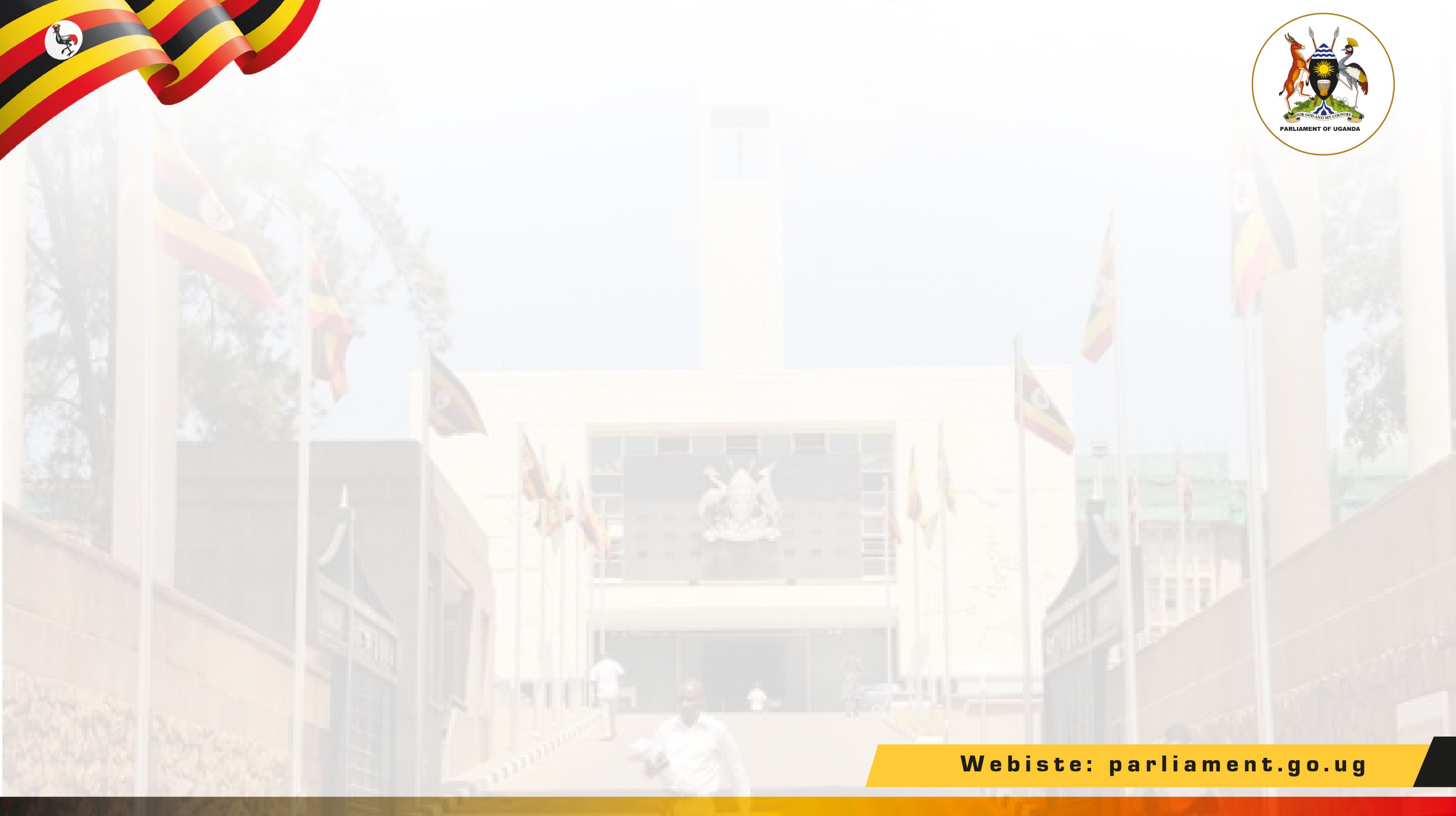 In 1902, the constitutional framework of the country was first outlined in the Order-in-Council. Under this Ordinance, new provisions for the administration of Uganda were made. 
The law also designated the Commissioner as the official responsible for administration. 

In effect, the 1902 Ordinance established a system of legislation through the promulgation of personal decrees by the Commissioner, a representative of the British Crown.
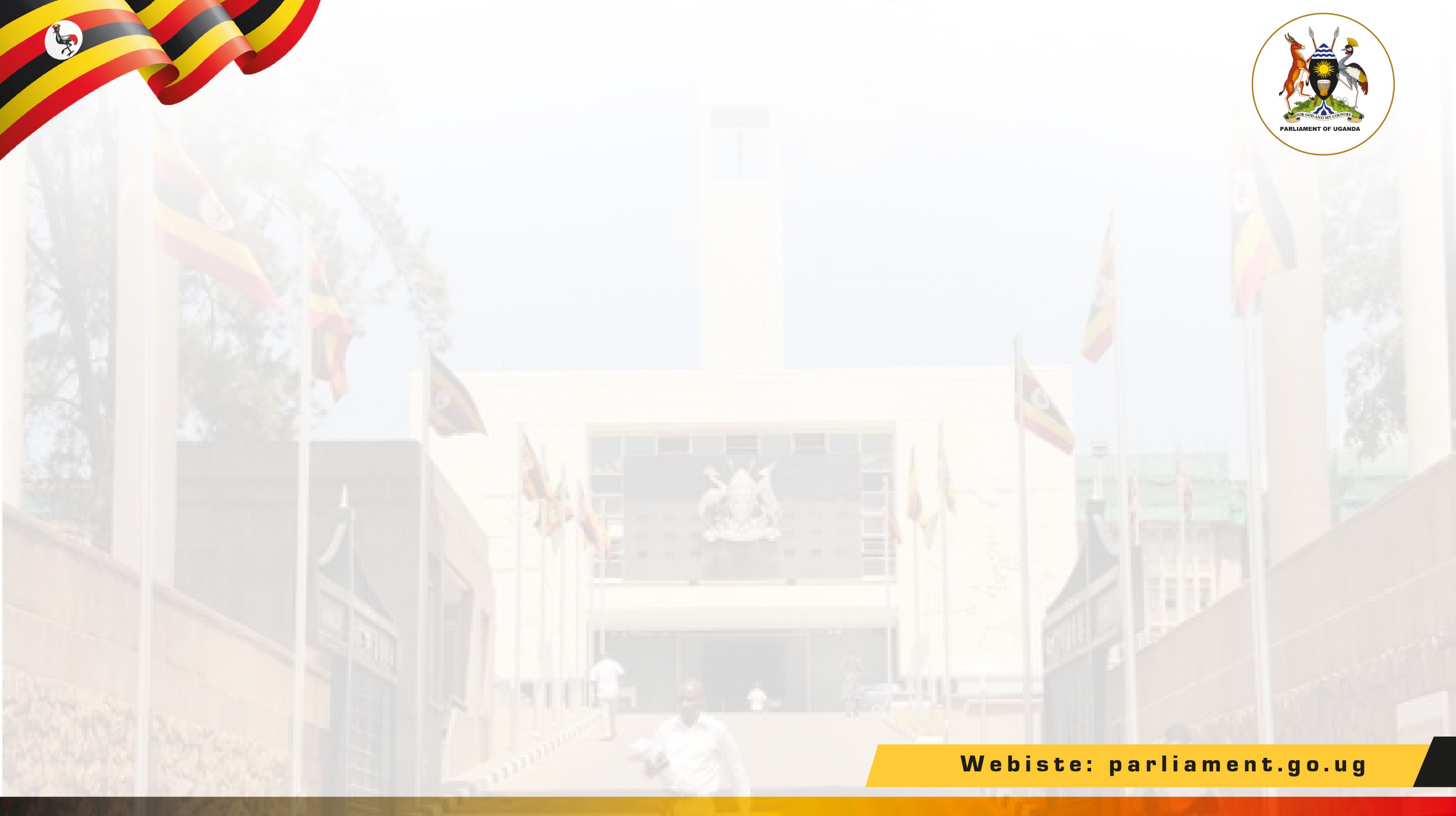 Thus a body called the Legislative Council (LEGCO) whose membership was purely European, was formed. 
In 1954, the composition of the LEGCO became 17 official members, 11 crossbench members and 28 representative members. 

Of the 28 representatives, 14 were Africans, seven Europeans and seven Asians.
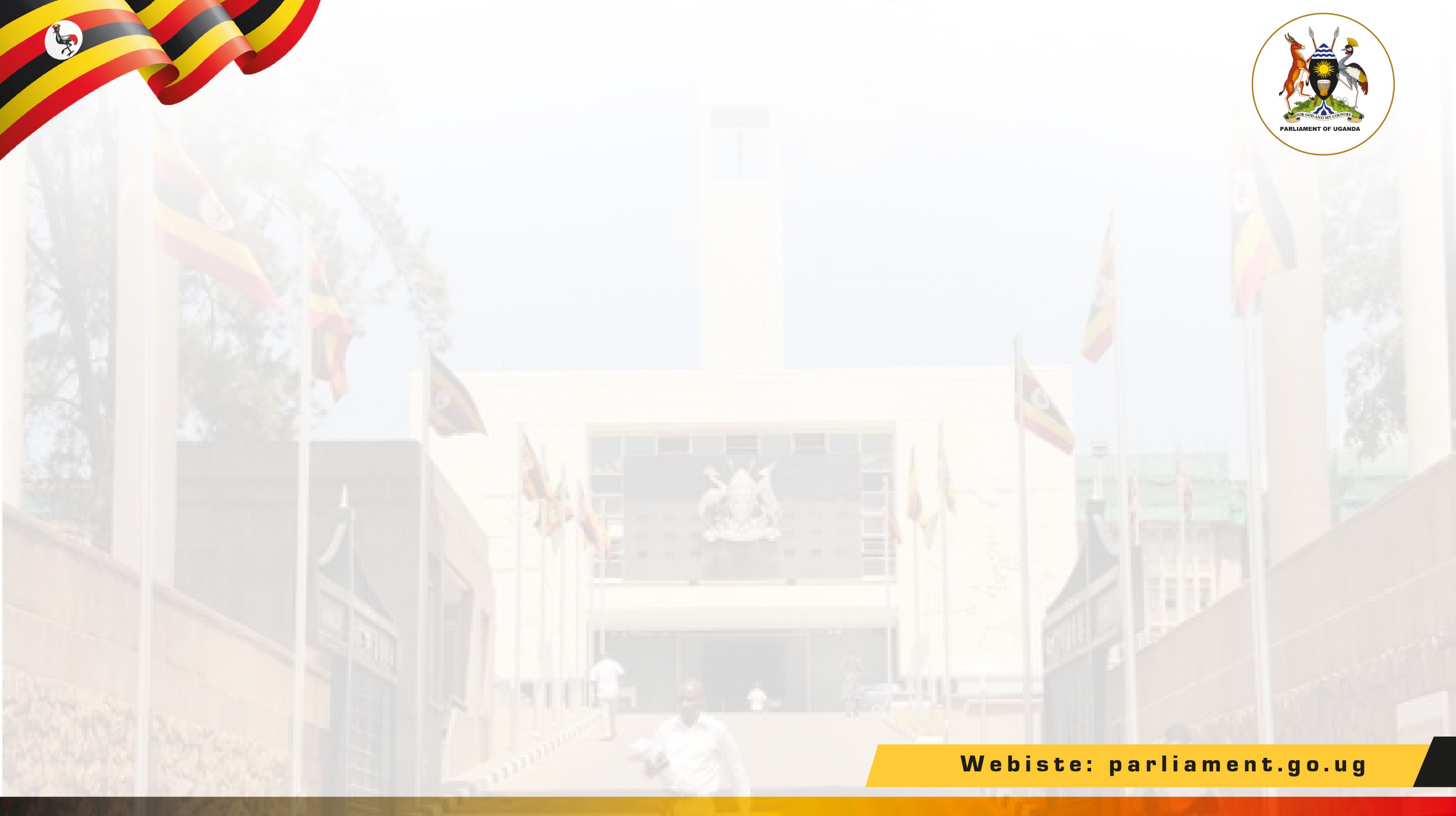 In January 1958, the first Speaker of the LEGCO, Sir John Bowes Griffin, was appointed. 

Thereafter, he presided at all the Council meetings whose venue was based at the Council Chamber in Entebbe.
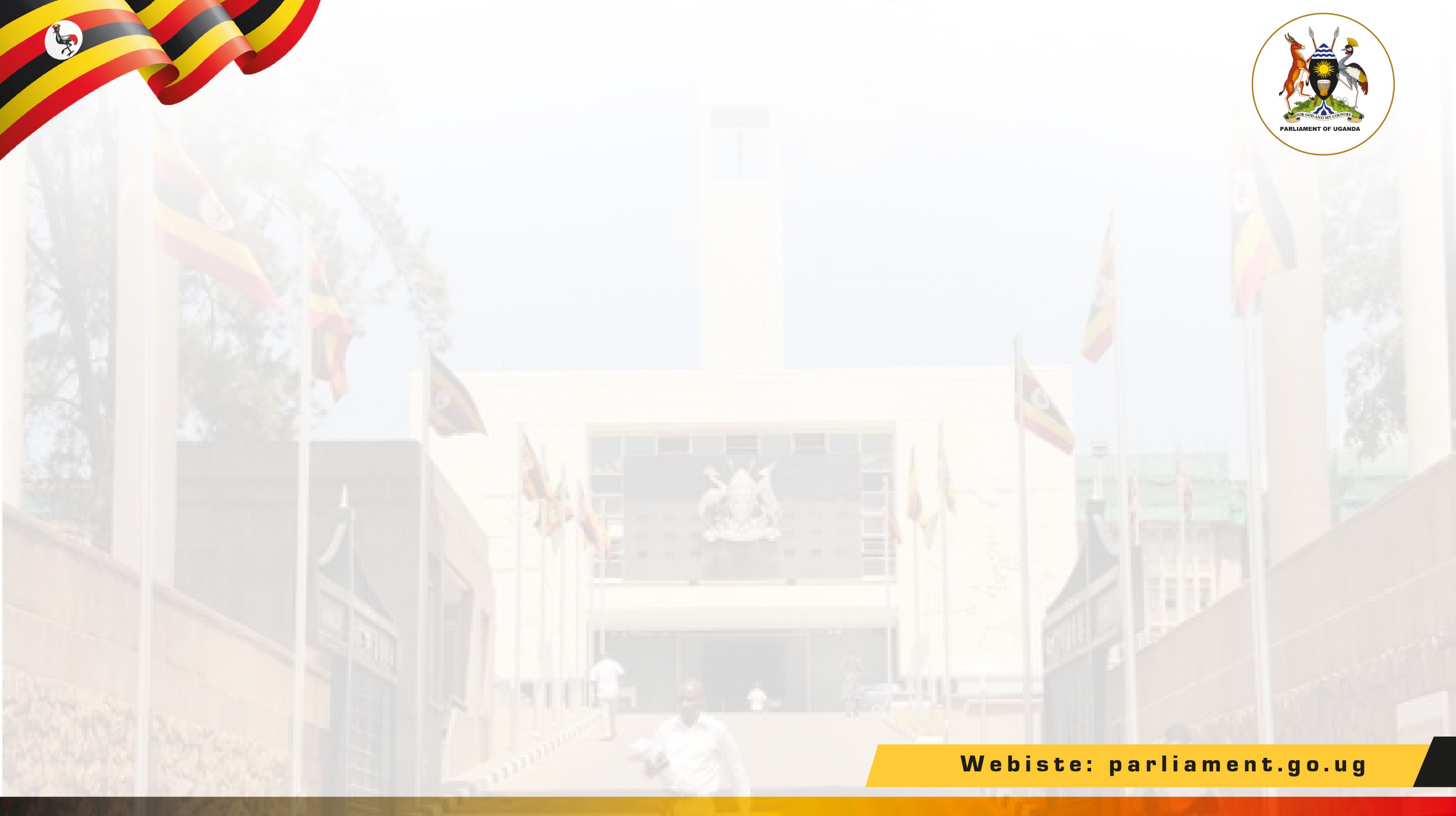 From Entebbe the meeting venue went to the High Court, Kampala, in 1945, and then to the Town Hall in 1950 and eventually to the current Parliament building in 1960.
From Entebbe the meeting venue went to the High Court, Kampala, in 1945, and then to the Town Hall in 1950 and eventually to the current Parliament building in 1960.
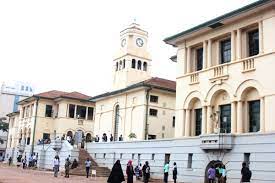 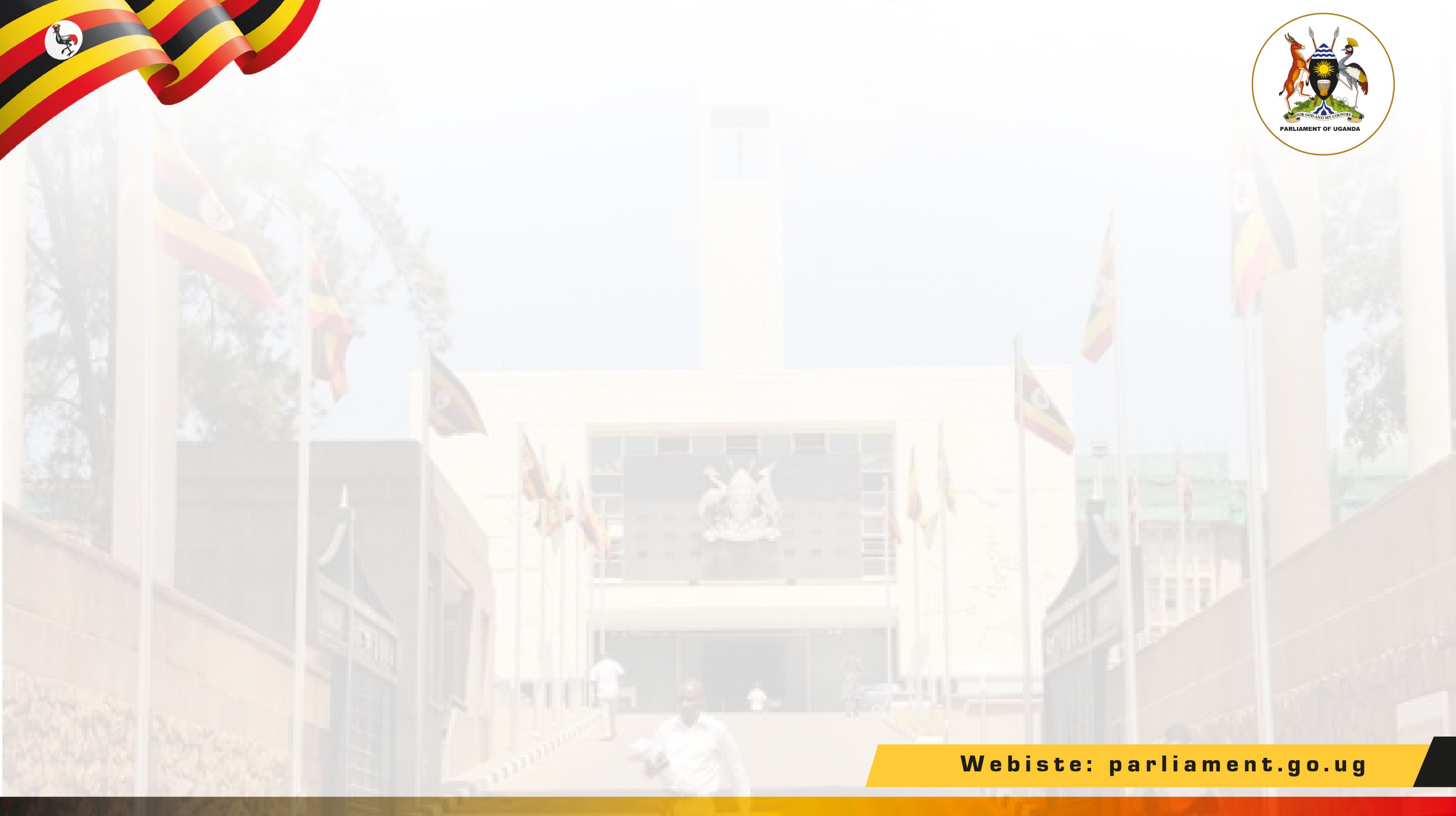 And from High Court, parliament moved to the Town Hall in 1950 and eventually to the current Parliamentary building in 1960.
The current Parliamentary Building
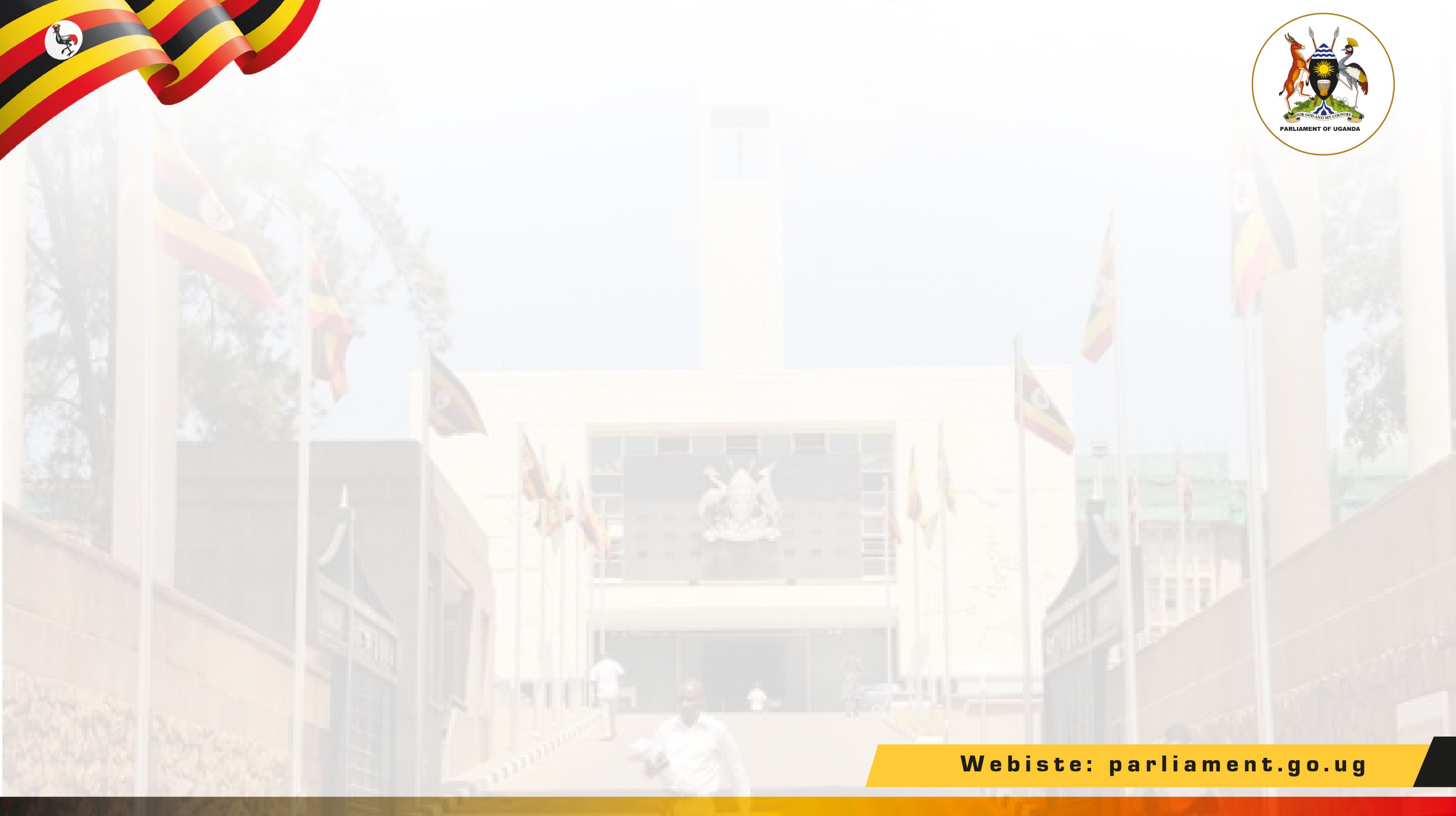 From then, Uganda has had Eleven Parliaments. The current Parliament is the 11th Parliament of Uganda.
It is Chaired by the Rt. Hon. Anita Among (Speaker) and Rt Hon. Thomas Tayebwa (Deputy Speaker). 
The current Parliament is composed of 553 members as at 8th June 2022. 
Parliament of Uganda is located in the heart of Kampala, Uganda’s Capital City; at Plot 16/18 Parliament Avenue.
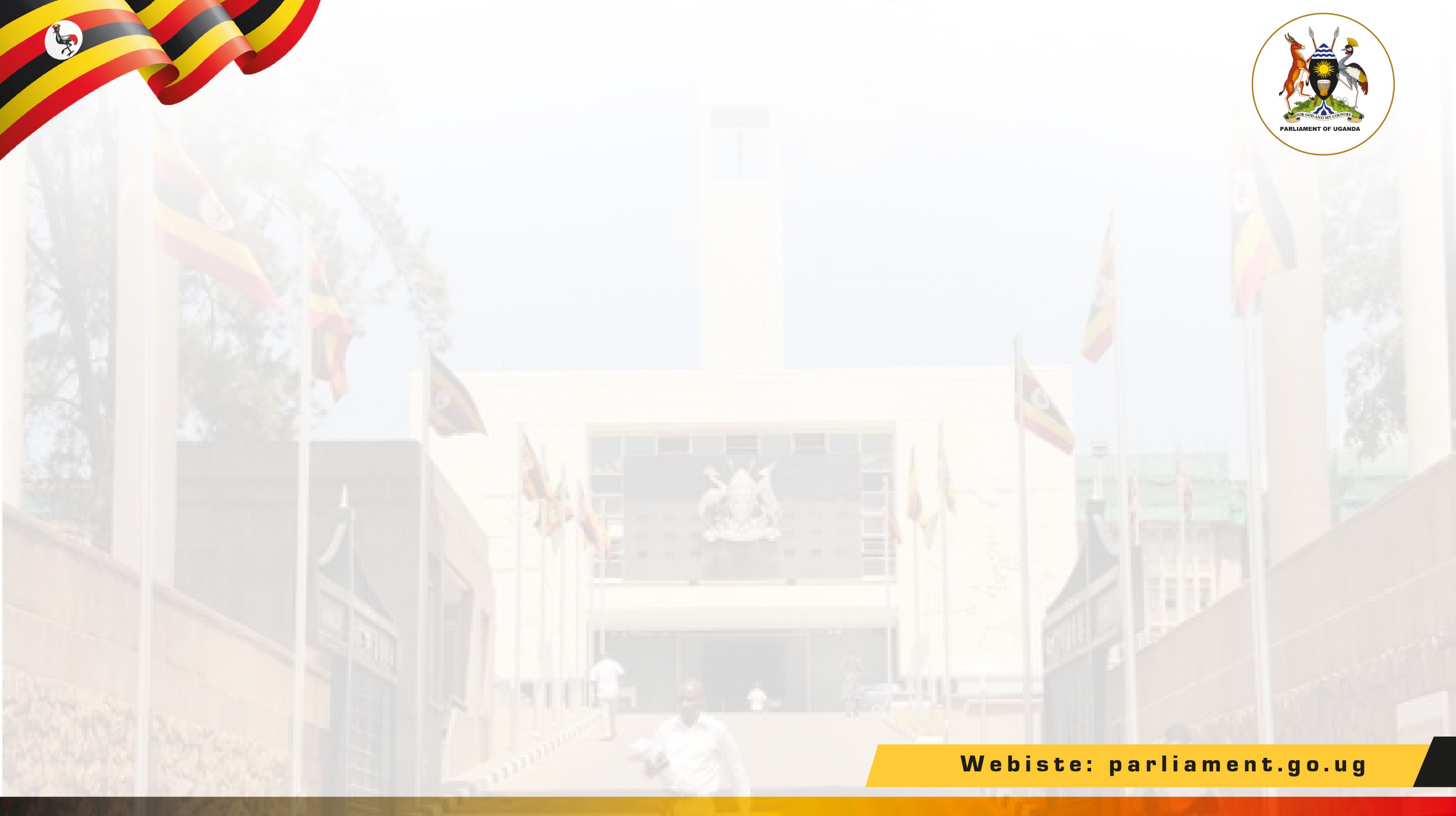 COMPOSITION OF THE 11th  PARLIAMENT BY CATEGORIES
Gender Composition 
Male 365 
Female 188
Total 553
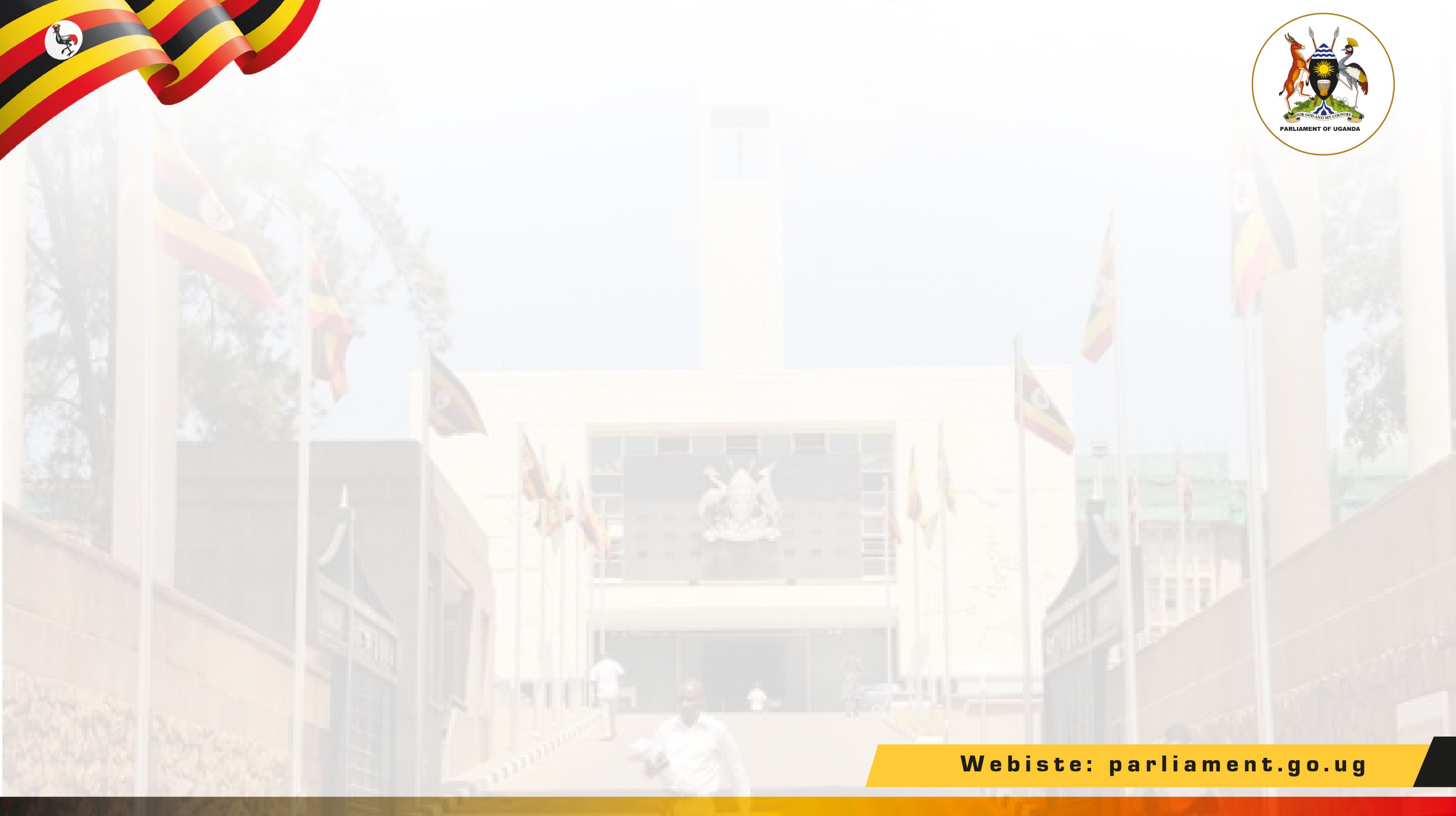 Representation Constituency 
Directly Elected MPs - 350 
Women Representatives - 146 
Uganda People’s Defence Forces’ (UPDF)Representatives - 10 
Workers’ Representatives - 5 
Youth Representatives - 5 
Persons With Disabilities(PWDs) Representatives - 5 
Older Person’s Representatives - 5 
Ex Officio Members - 27 
Total 553
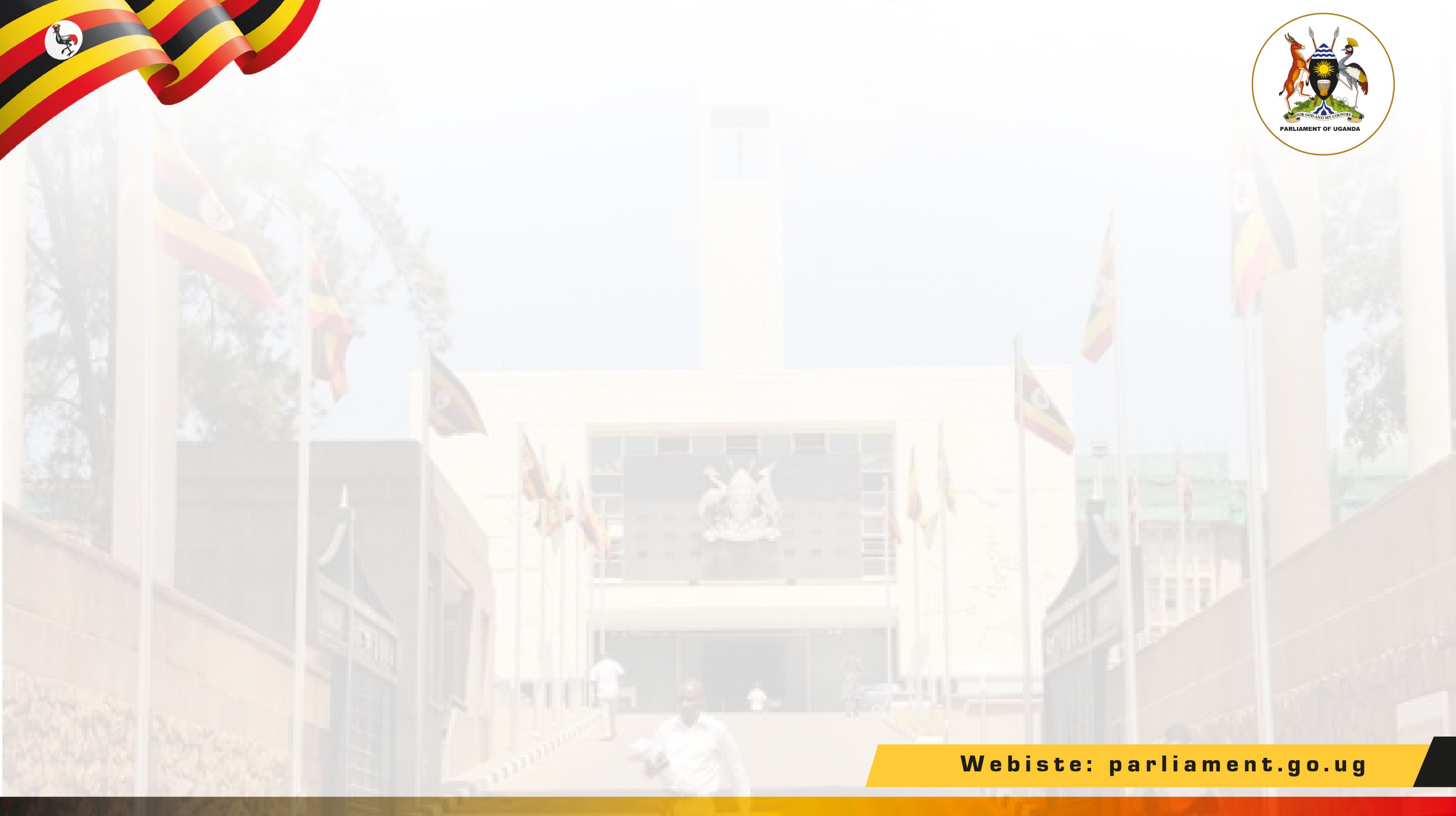 Parliament of Uganda - Composition by Party
NRM 			- 	334
NUP 			-	57
FDC 			-	31
DP 				-	 09
UPC 			-	09
JEEMA 			-	01
PPP 			-	01
Independents 		-	74
UPDF			-	10
Total 				526
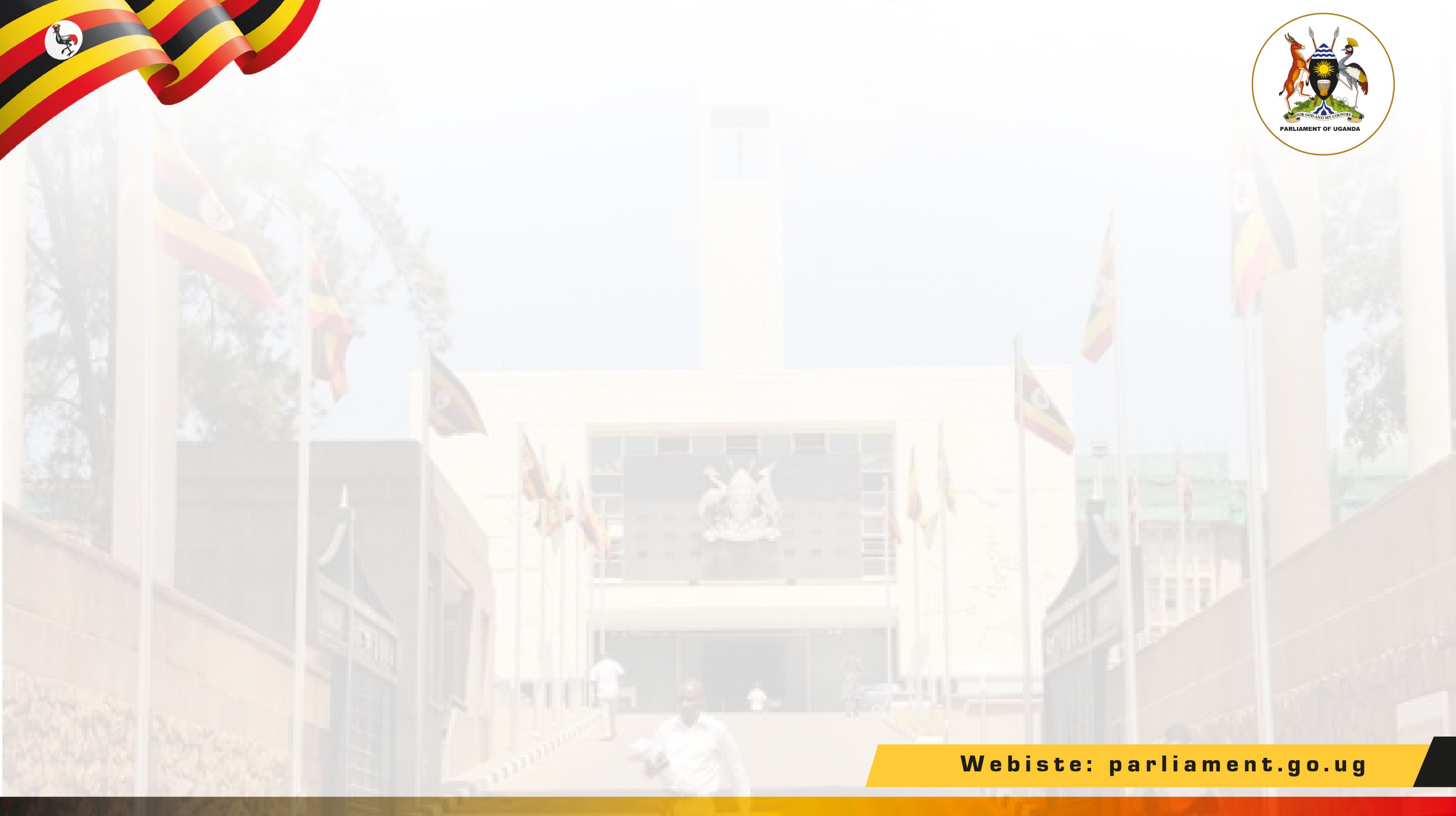 A brief on the Department of Hansard
This department is called the Department of Official Report. It is headed by Mr Andrew Festus Walube as the Editor of Hansard. 
He is deputized by three deputy editors, each heading a division - Editorial, Recording and Broadcasting, and Printing and Publishing.
The Department has an establishment of about 50 staff. Of these, 25 editors.
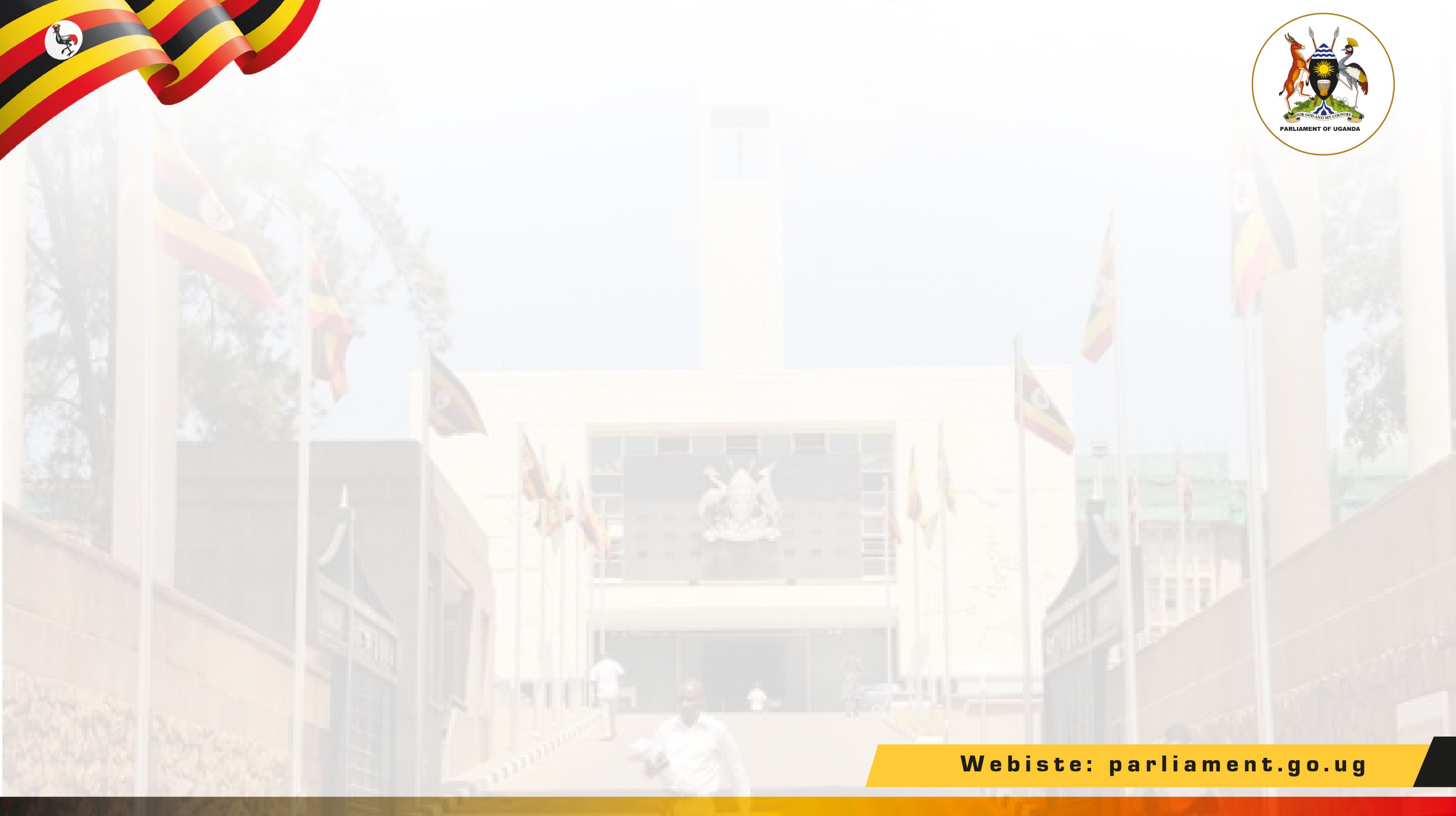 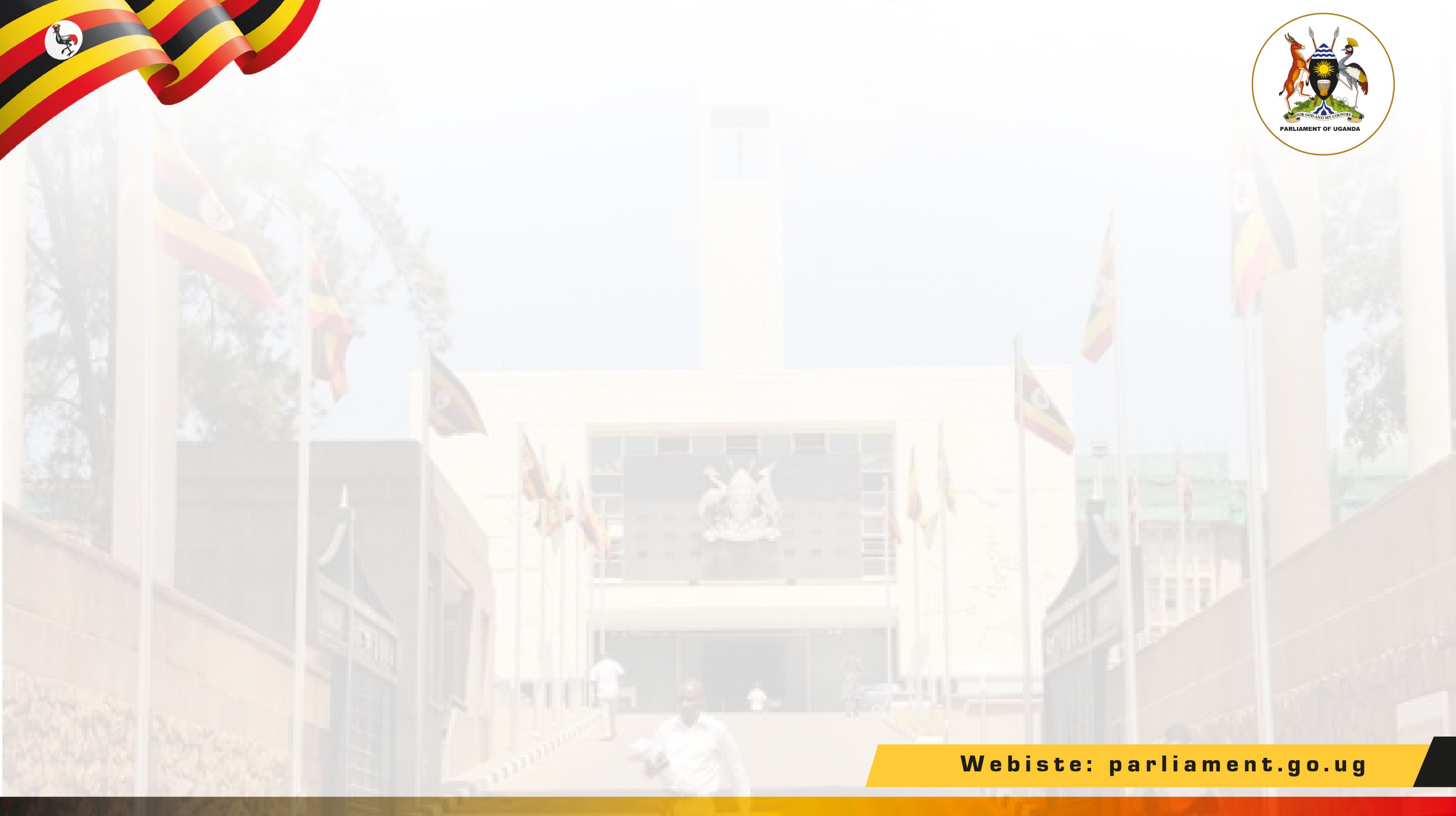 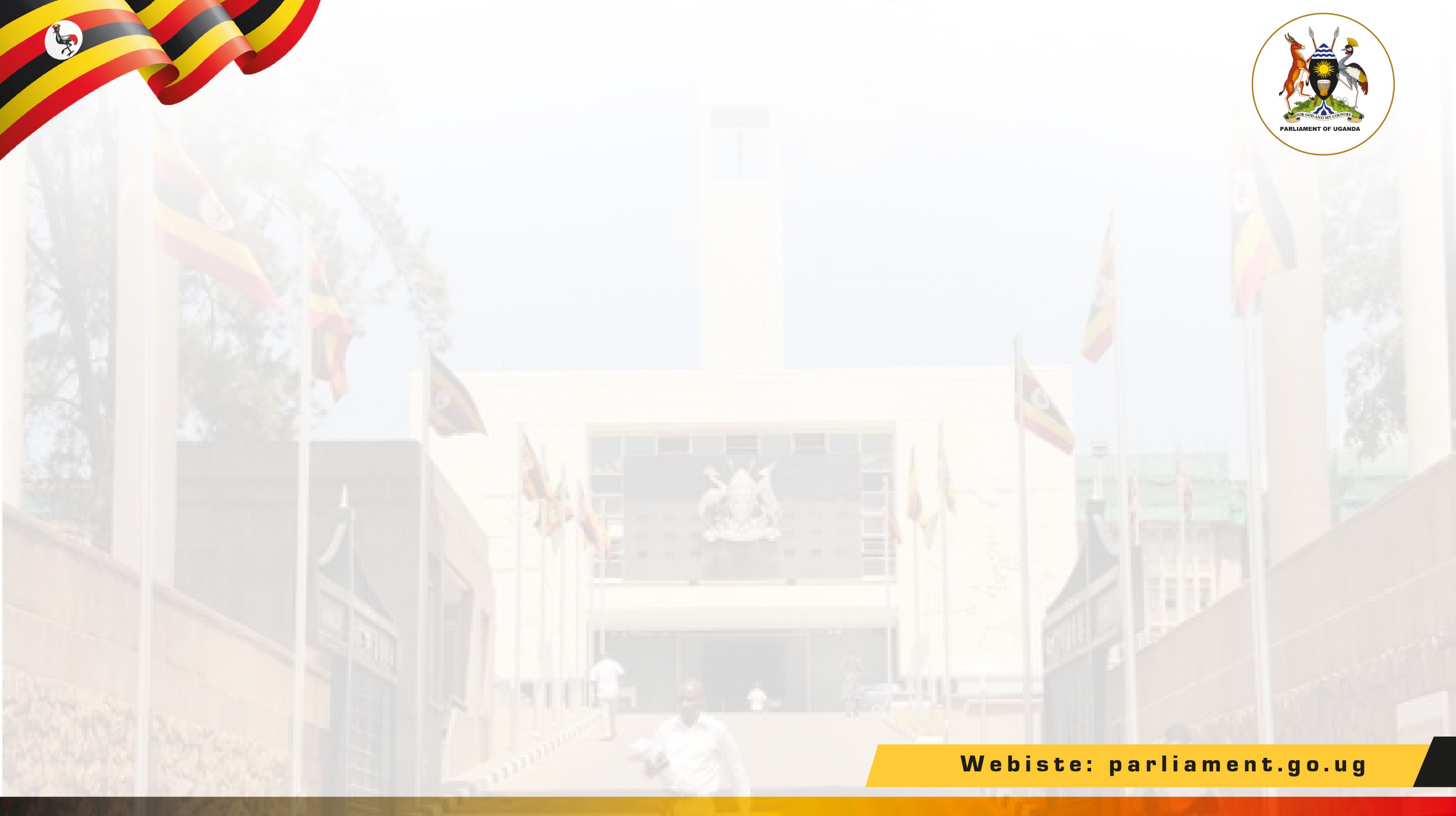 How the Pandemic changed the Hansard operations at the Parliament of Uganda
The outbreak of the Covid-19 Pandemic, no doubt, caught everyone – governments, organisations and individuals - on the unprepared route.
Before the pandemic, the Hansard team at the Parliament of Uganda operated from the comfort of their offices. 
They accessed, transcribed, edited and submitted their transcripts from their offices; we usually had full house; everyone would be present at their desks at all times.
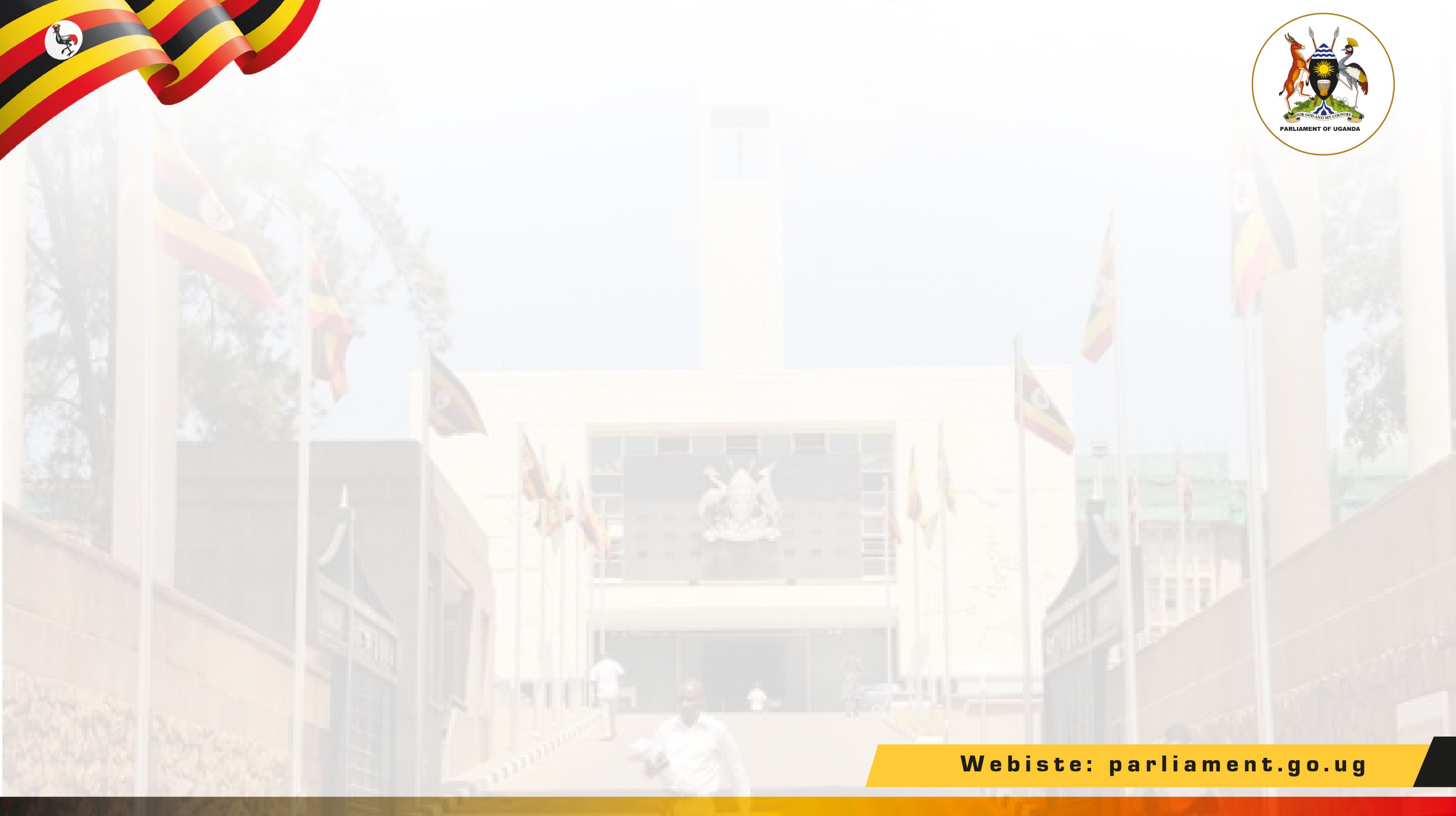 After the pandemic occurred, a lot changed and a lot still keep changing to date. 

Some of the major changes included but were not limited to the following:
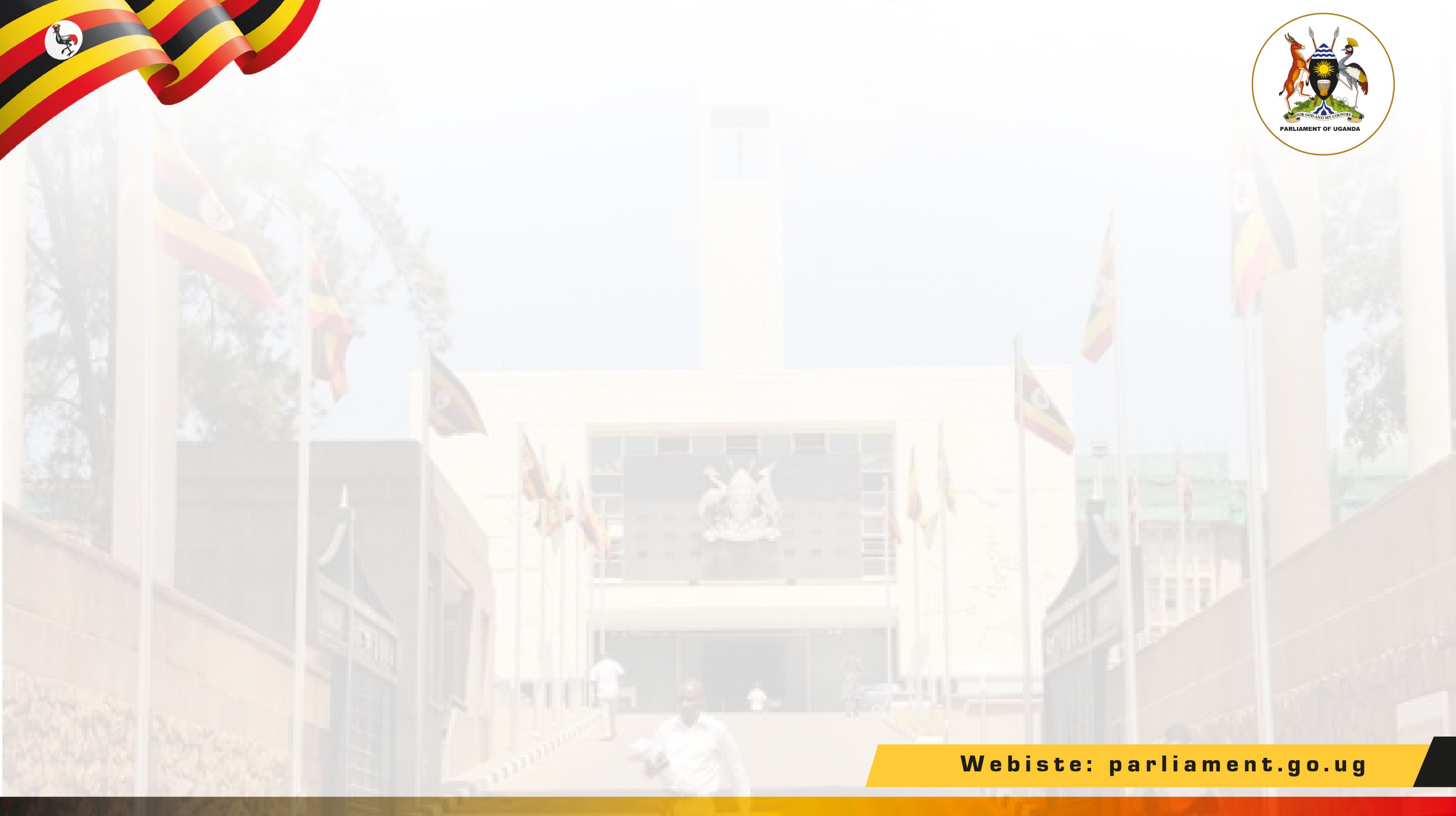 Low staffing levels
First was a cut down on the number of staff who would be present at work. 
A lean number of staff was maintained to do recording, taking the members’ log and publishing the daily; the rest worked from home. This still applies to some extent.
So, Hansard staff operated in shifts. 
A Parliament van was introduced to pick and drop back Hansard staff.
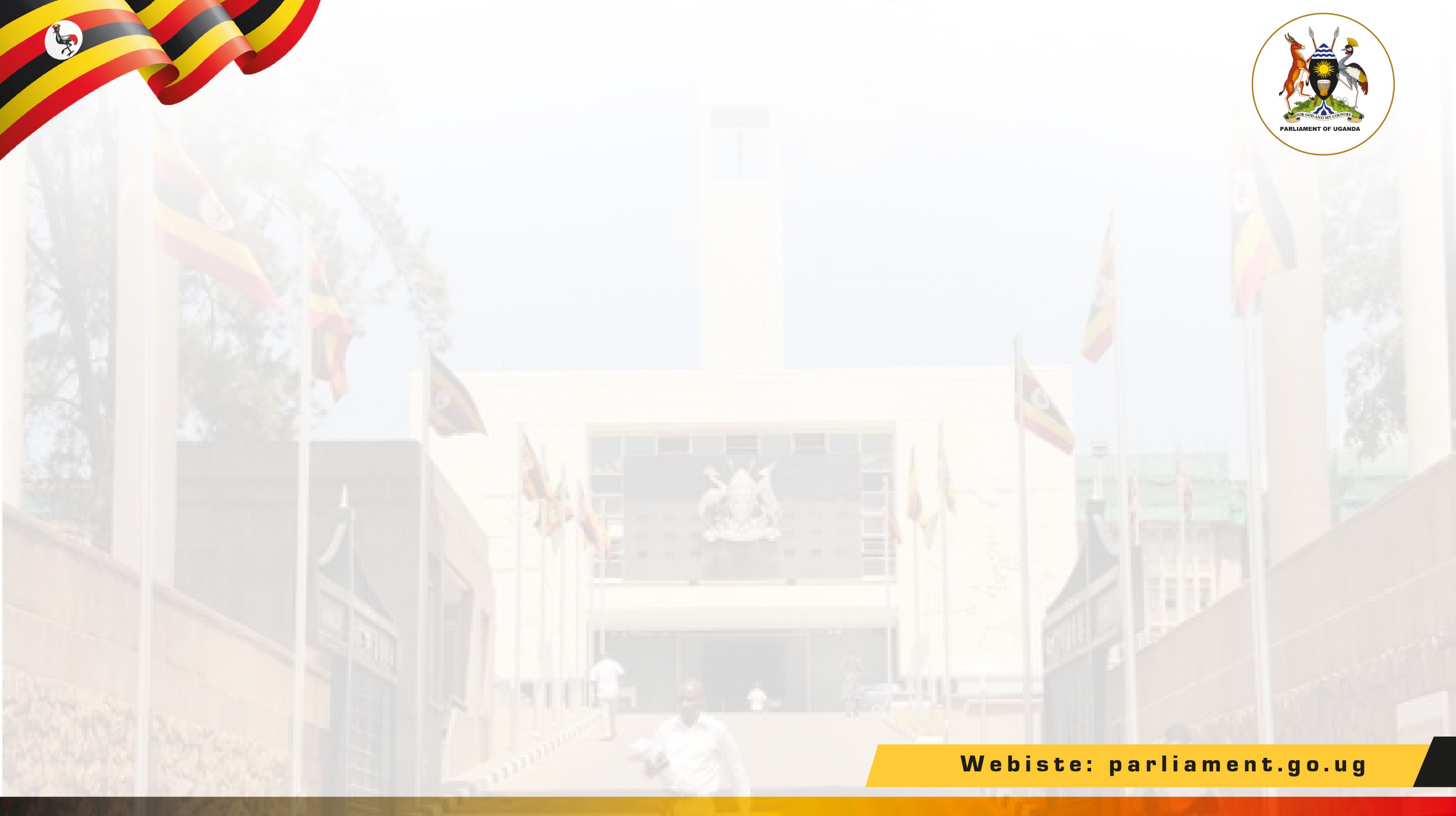 Accessing recorded proceedings
Prior the department had an in-built folder called local Chamber. 
The Chamber folder housed all the audio records proceedings of the House. And editors would only access it while in their offices.
However, when the Pandemic struck, this folder was rendered useless. And so, what was the alternative? 
The management of the department worked with our broadcast engineers and the IT department to find an alternative platform.
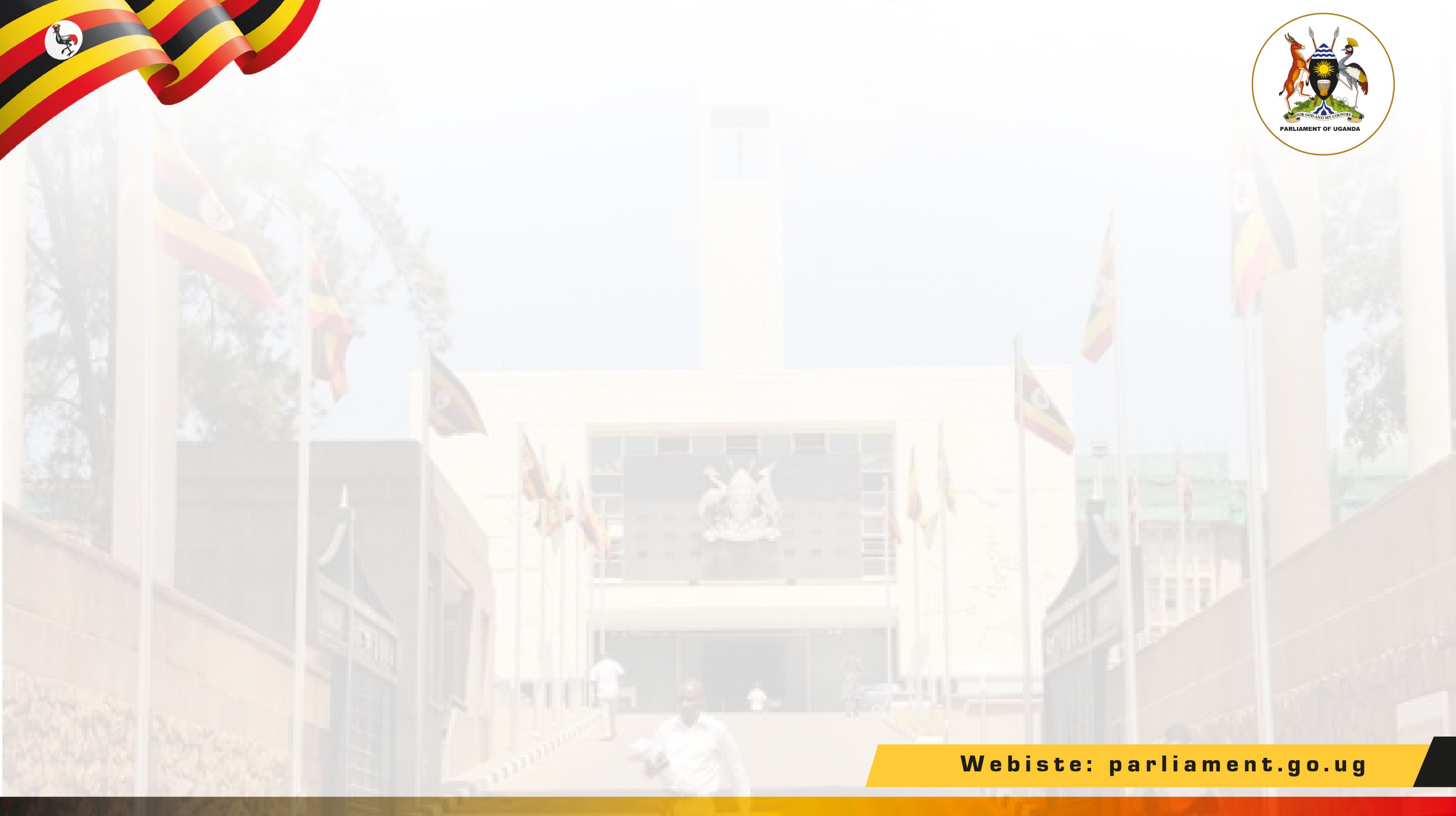 Eventually, a virtual Google drive that is a replica of our local Chamber drive where audio recordings (what we call Takes) were and are still being posted for all editors to access, was created. This was to ensure an uninterrupted work flow.  

Subsequently, all editors were mapped onto that Google account, each having an account created for them. The infrastructure still exists; we still effectively utilise it.
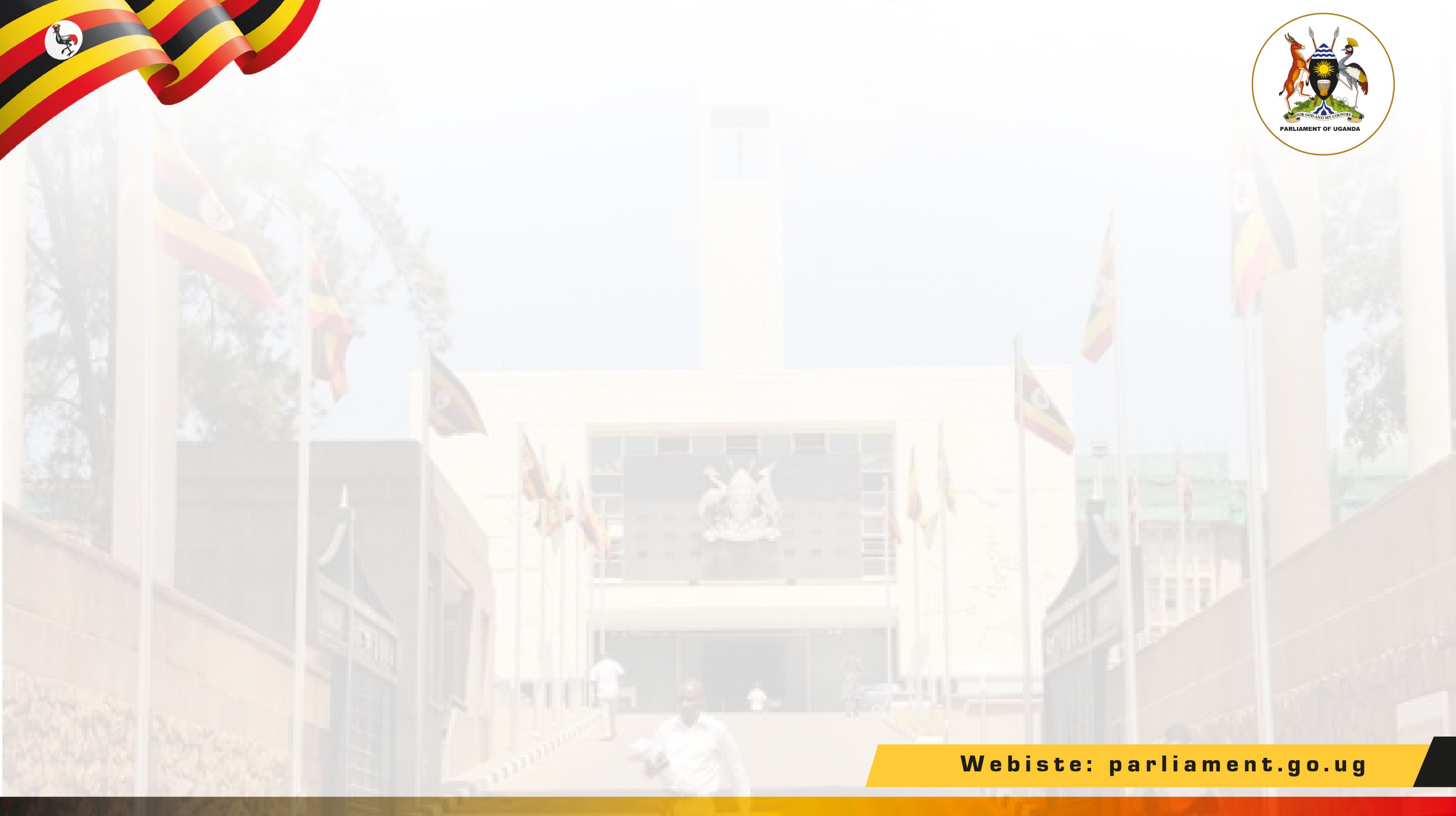 However, working from home meant that editors had to have access to the internet. So, then what happened? 
The Editor of Hansard, Mr Andrew Walube, working with the IT Department, again, procured MiFi internet devices and provided internet data to each editor to access work virtually from the comfort of their homes. This has since stopped.
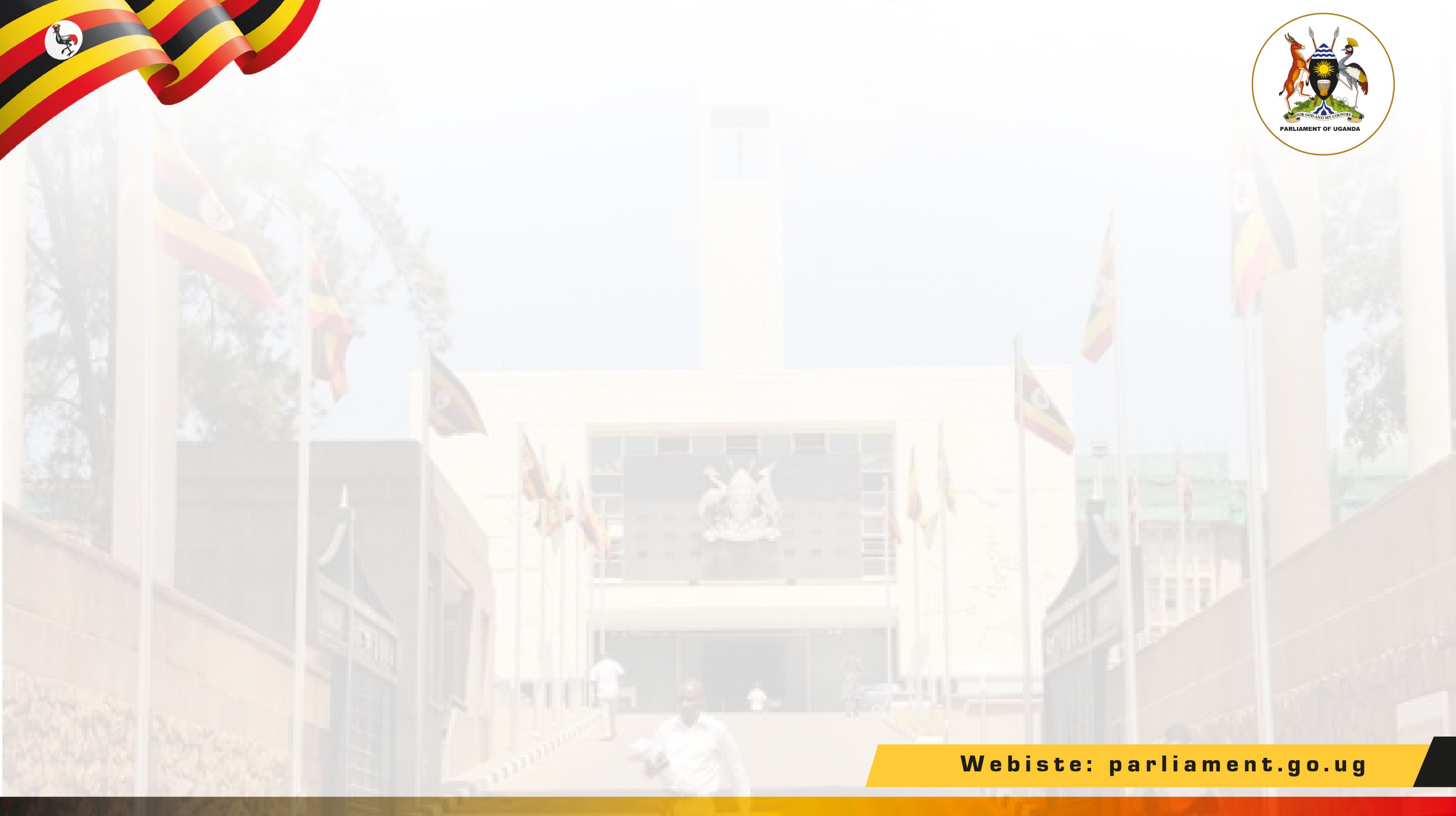 Transcribing and editing happened in the editors’ homes. 
This practice still exists to date. 
It is worth noting that this has interestingly improved our timeliness in the production of the Hansard, partially because people can now work till late in their home without security risks; previously they worked till late but from office.
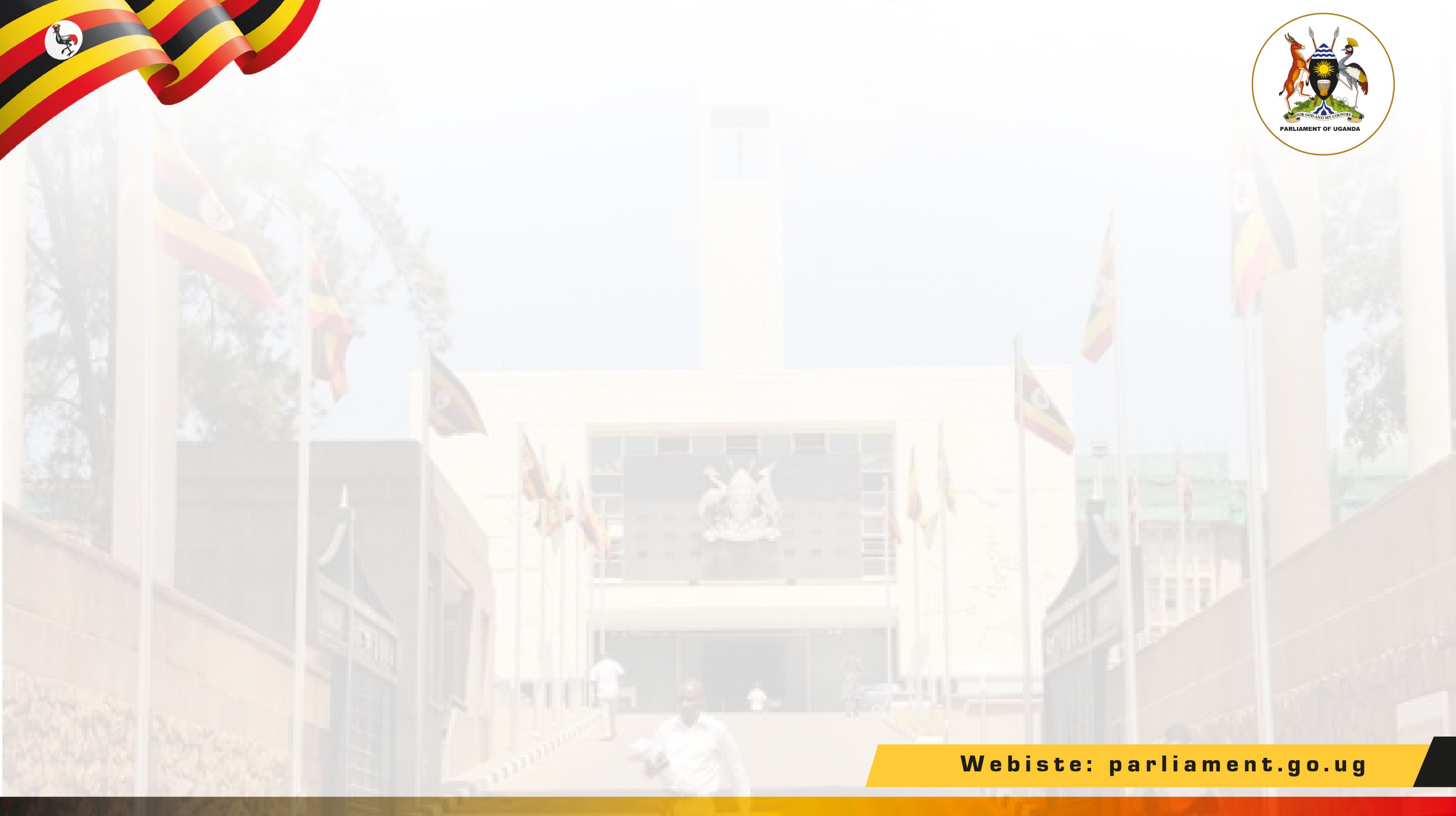 We had to adjust our minds to a virtual working space though still ensuring we remain as a family. 
We created a vibrant social media platform that we use for both official posts and sharing other interesting information on a number of issues. 
For example, during the Covid times we celebrated our birthdays on that WhatsApp platform, and convinced ourselves that we have shared a cake; keeping the Hansard family together.
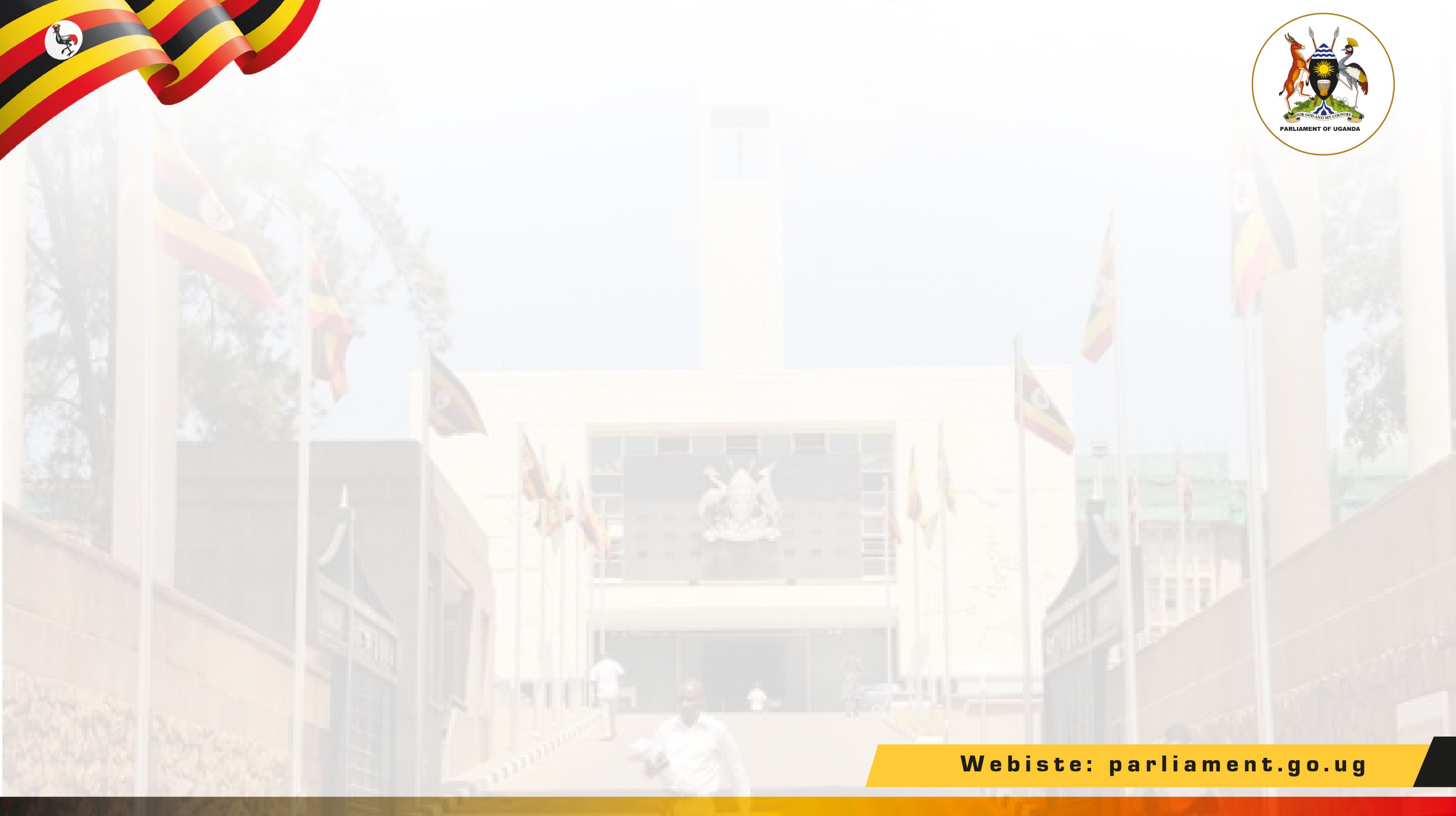 Institutional changes
At institutional level, a number of things changed; the institution continues to operate that way. 
First, an amendment was effected to the Rules of Procedure of Parliament to cater for a hybrid parliamentary sitting. This still applies to both plenary and committee sittings.
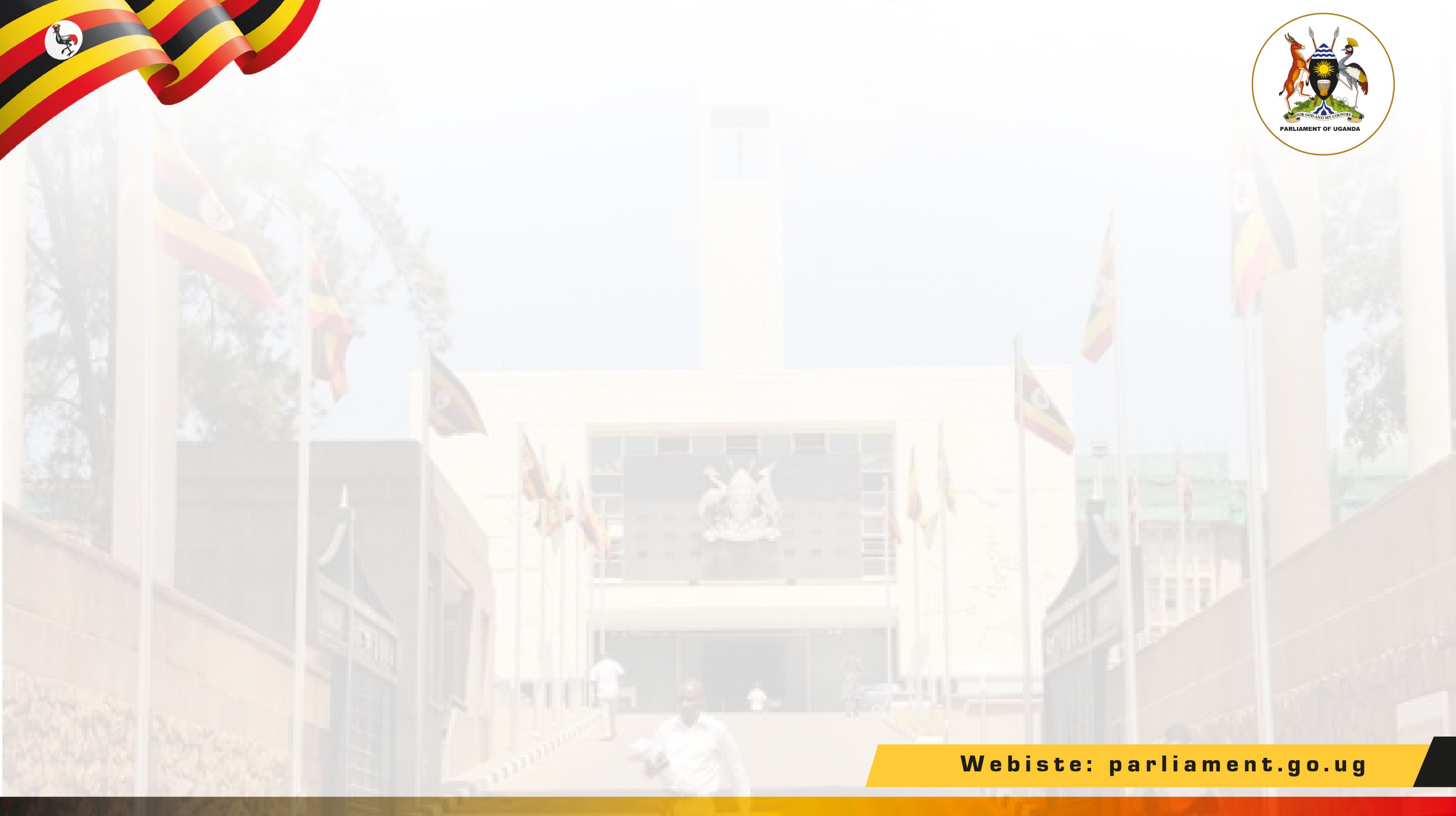 Plenary sittings were shifted from the Chamber to the Conference Hall and later, to a tent pitched in the parking yard. 
This was intended to comply with the social distancing guidelines issued by both World Health Organisation and Ministry of Health of Uganda. 
The sittings have since been returned to the Chamber though.
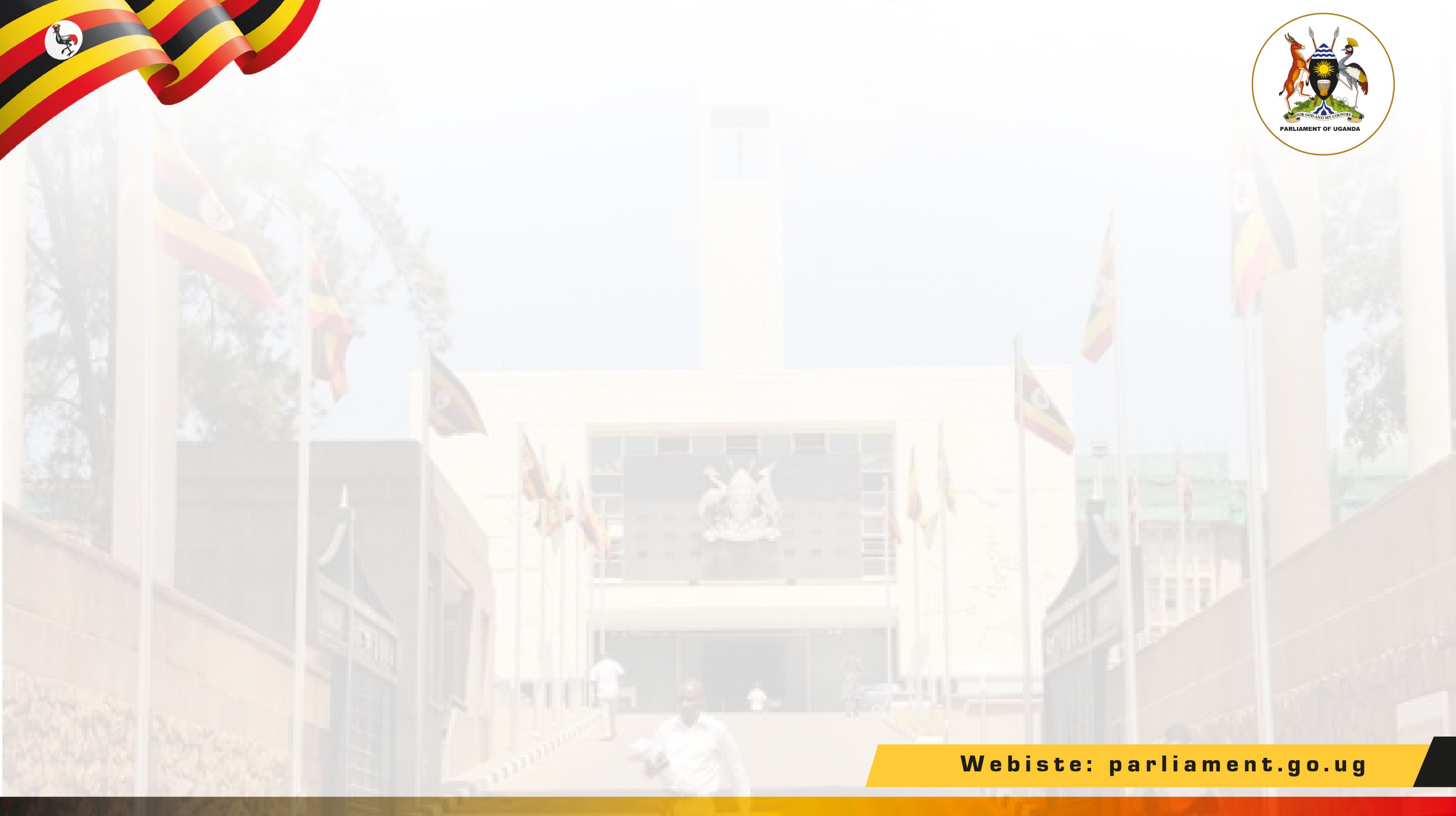 While staff presence was scaled down to decongest the parliamentary building Hansard editors were categorized as critical staff of the institution; their presence was supposed to be more often. 
Before we had a clock-in machine for staff to report their arrival at work. This went with the Covid-19 situation.
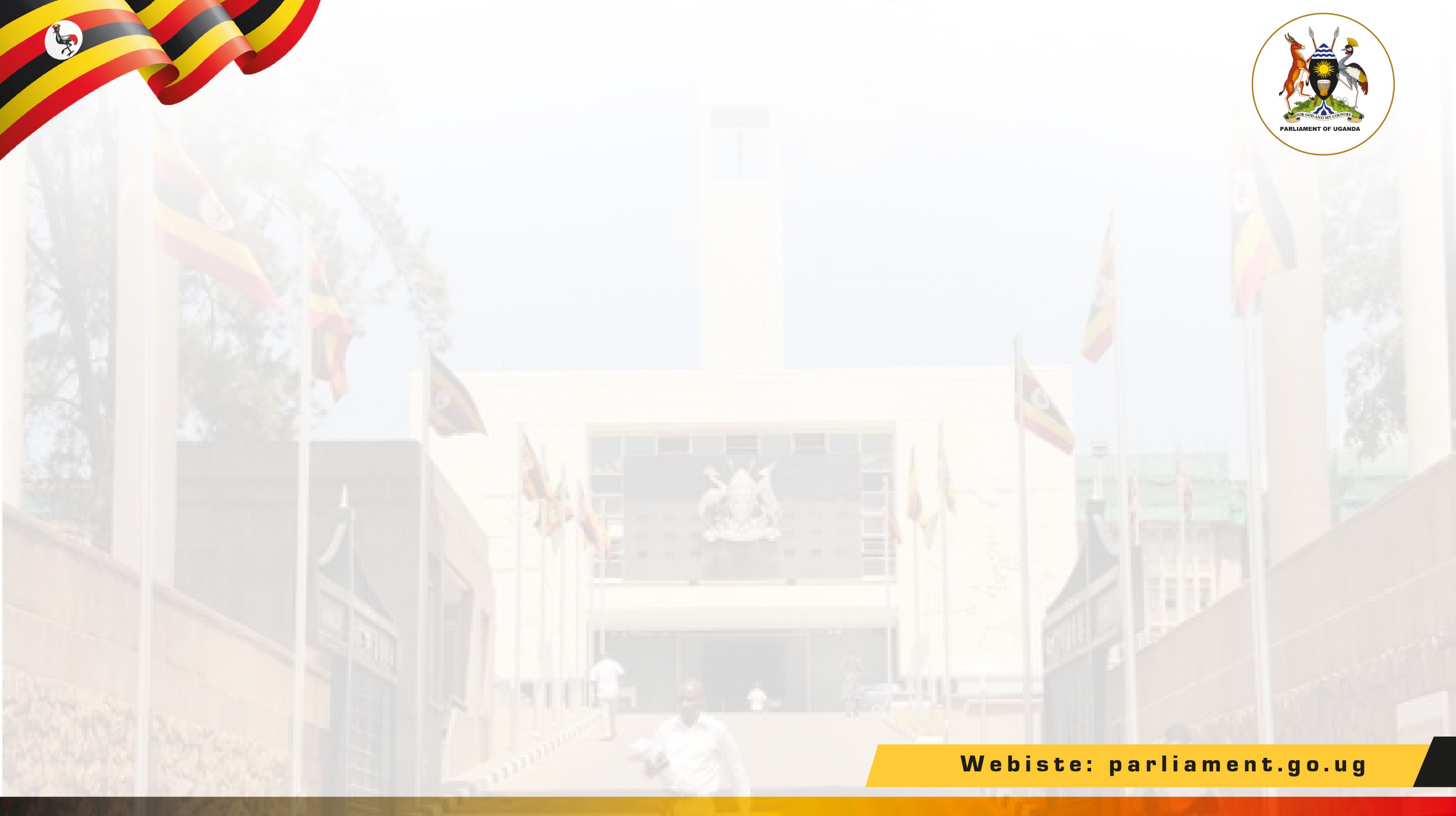 Virtual meetings for staff still going on.

We still maintain one editor in the chamber to take the log and other important notes.
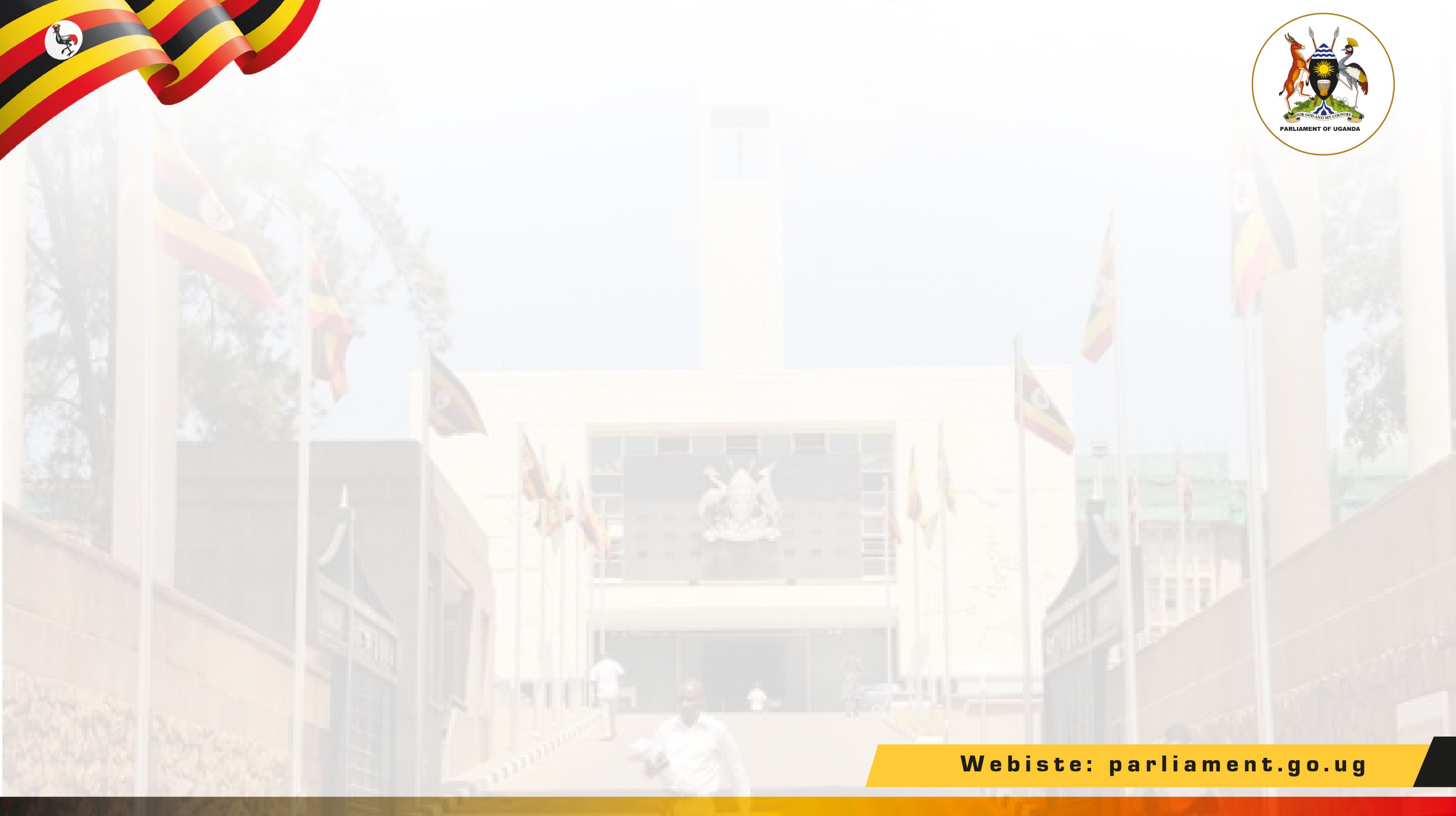 Ladies and gentlemen, allow me take this opportunity to thank Mr John Vice, the President of CHEA International, first for leading the team in organising this year’s conference. 
My sincere thanks to the Conference coordinators, Joanna, Sara, Rowlands and the entire team that actively worked to put up this conference.
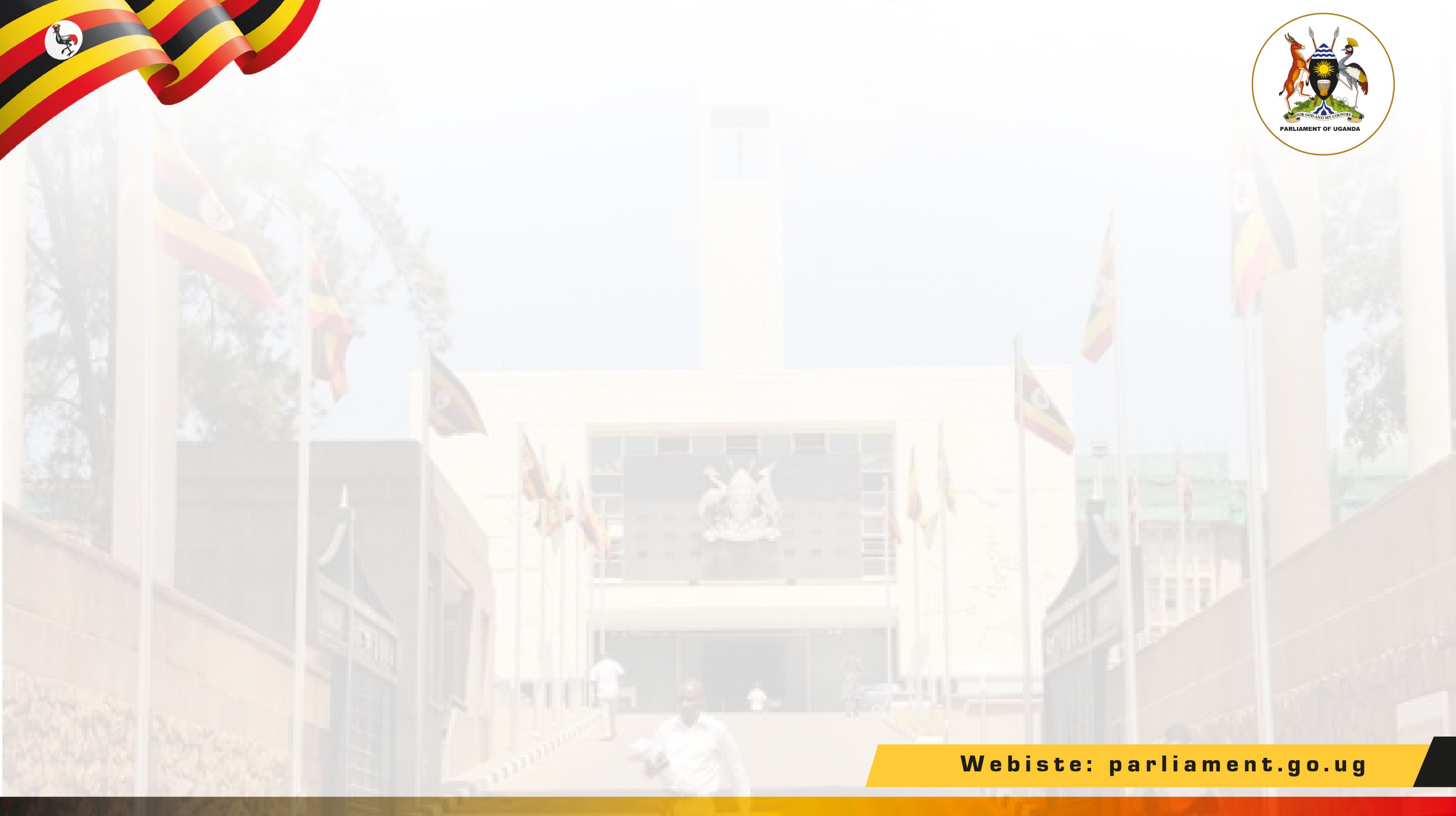 Many thanks to all the speakers at this conference. Thank you for the presentations; we have learnt and expect to learn a lot.
And to the leadership of the Hansard Department at the Parliament of Uganda – Andrew, Moses, Esther and Helen plus colleagues here in Uganda who have joined in - thank you for the support offered towards ensuring this presentation is put together and delivered to this prestigious audience.
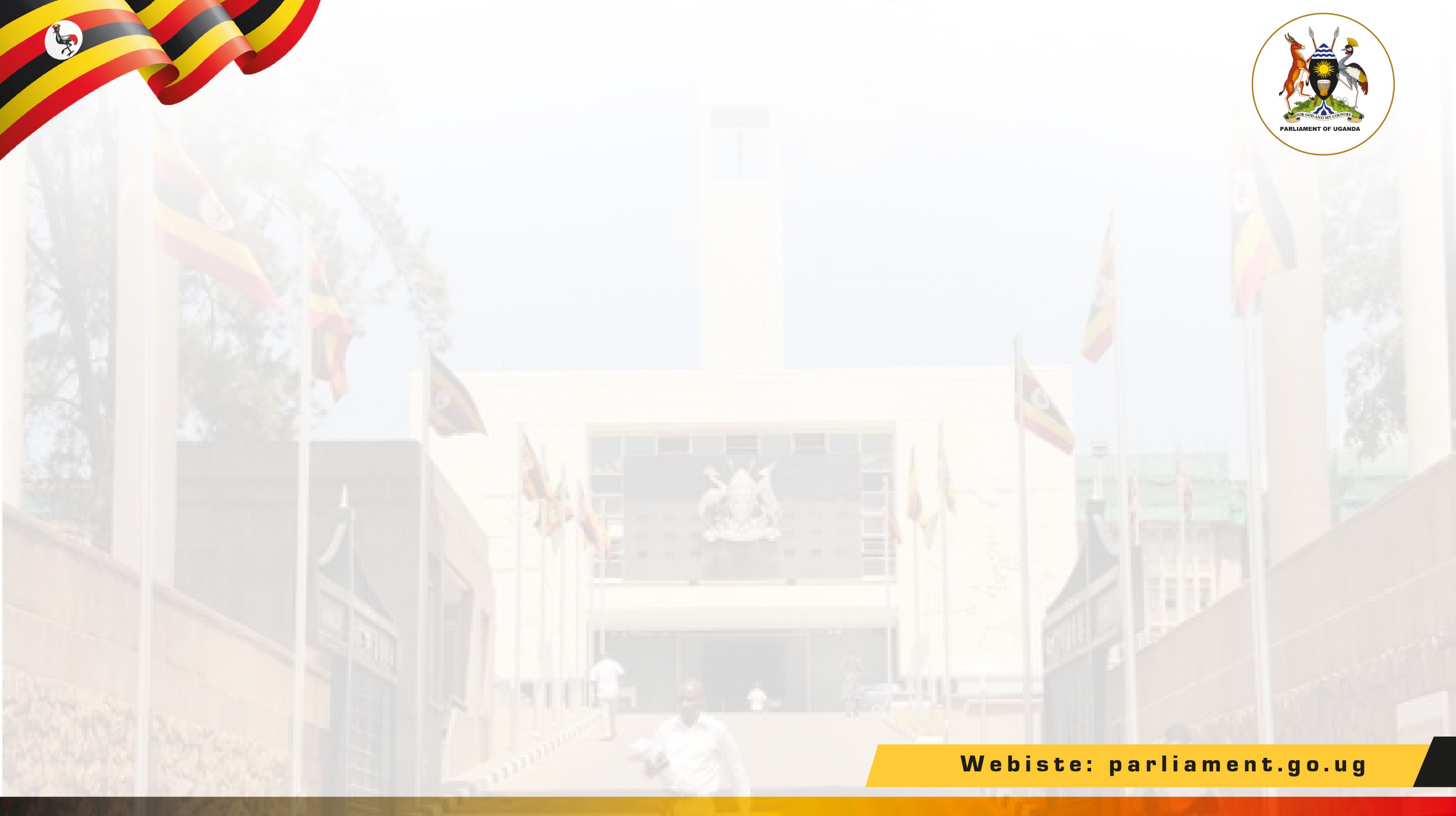 And to the rest of the Participants, thank you for making time to this conference. 
One last quote:  (The ultimate measure of a man is not where he stands in moments of comfort and convenience, but where he stands at times of challenge…” (Martin Luther) 

I wish all of you fruitful deliberations.

God bless you